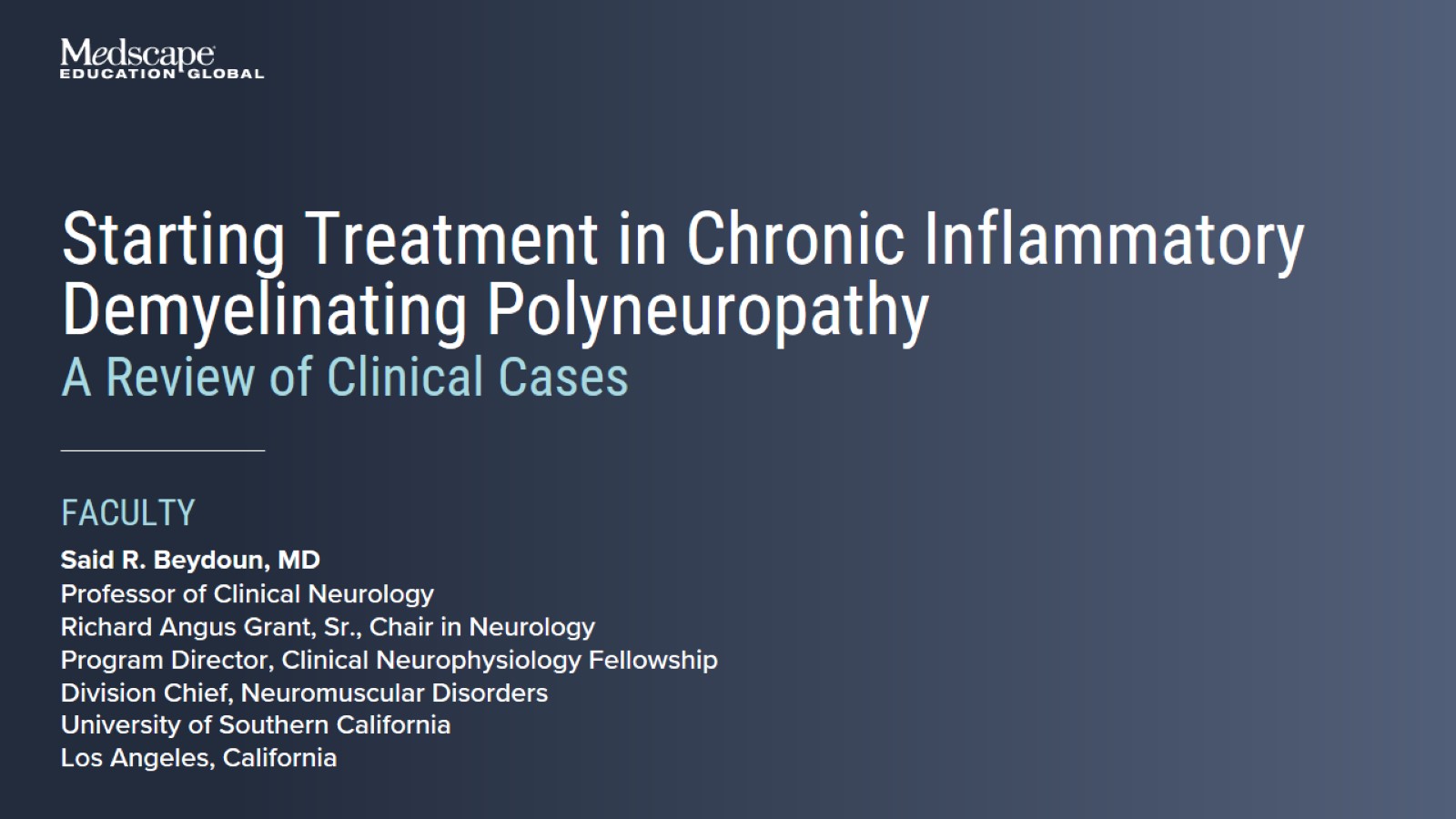 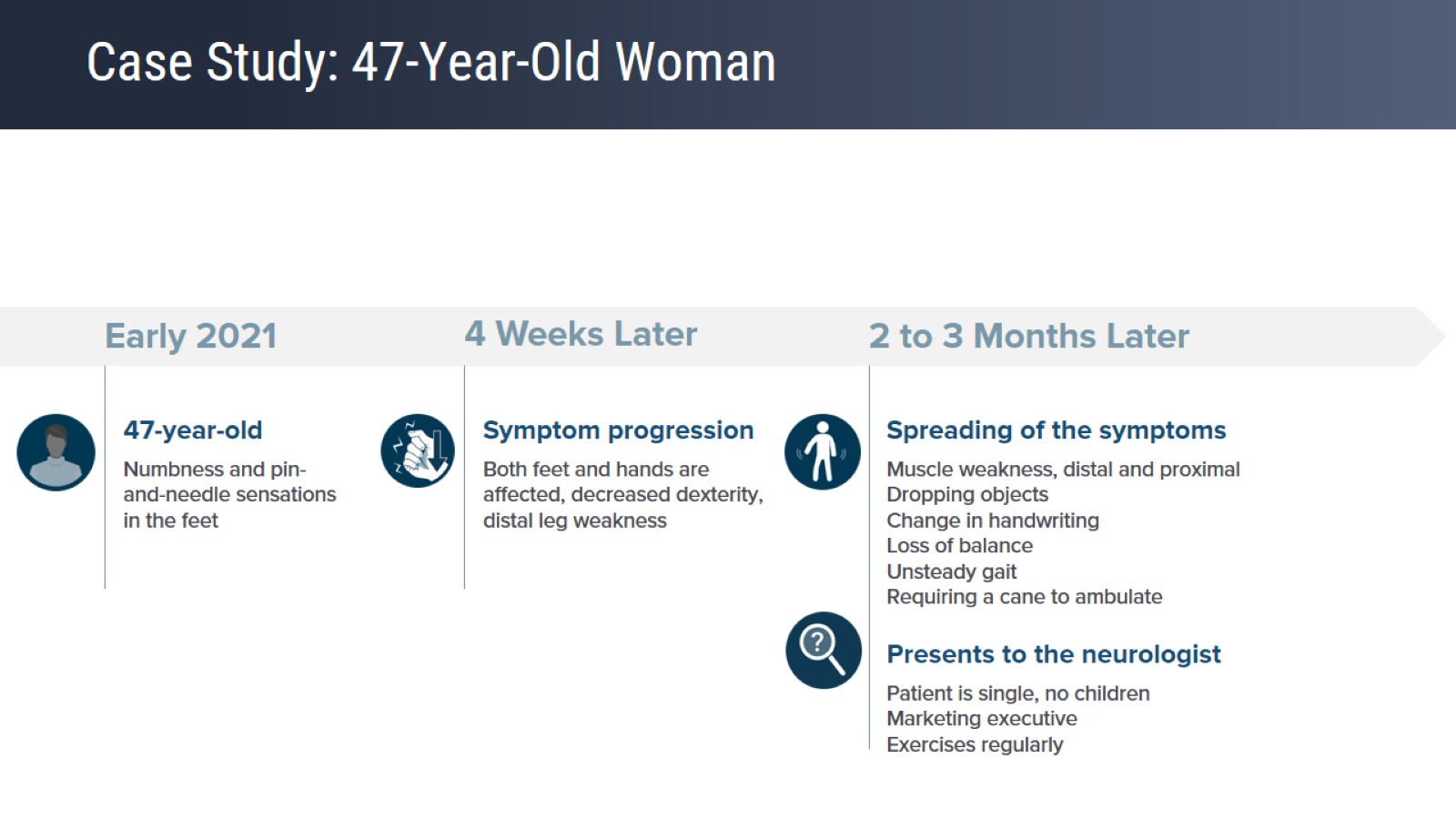 Case Study: 47-Year-Old Woman
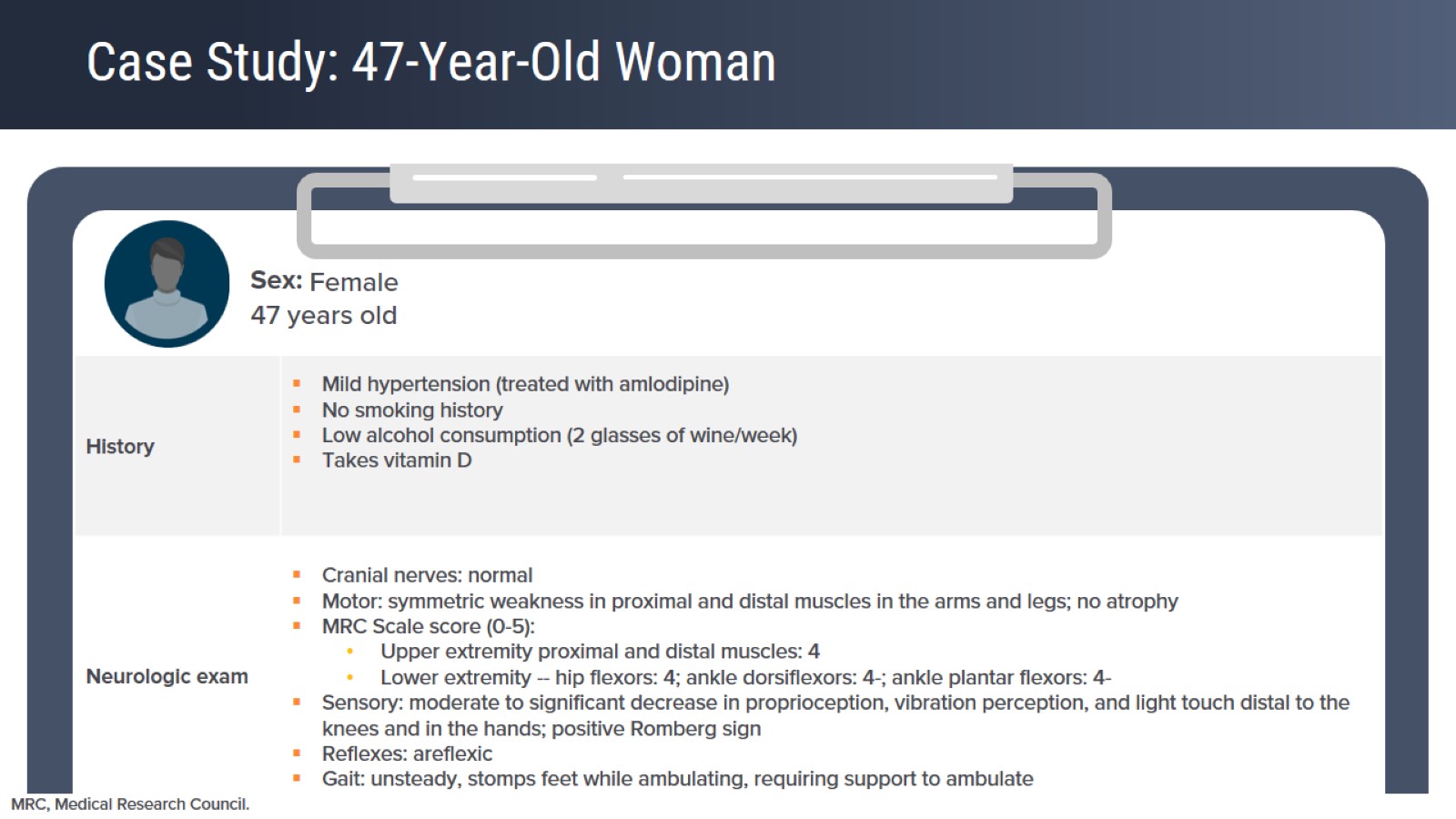 Case Study: 47-Year-Old Woman
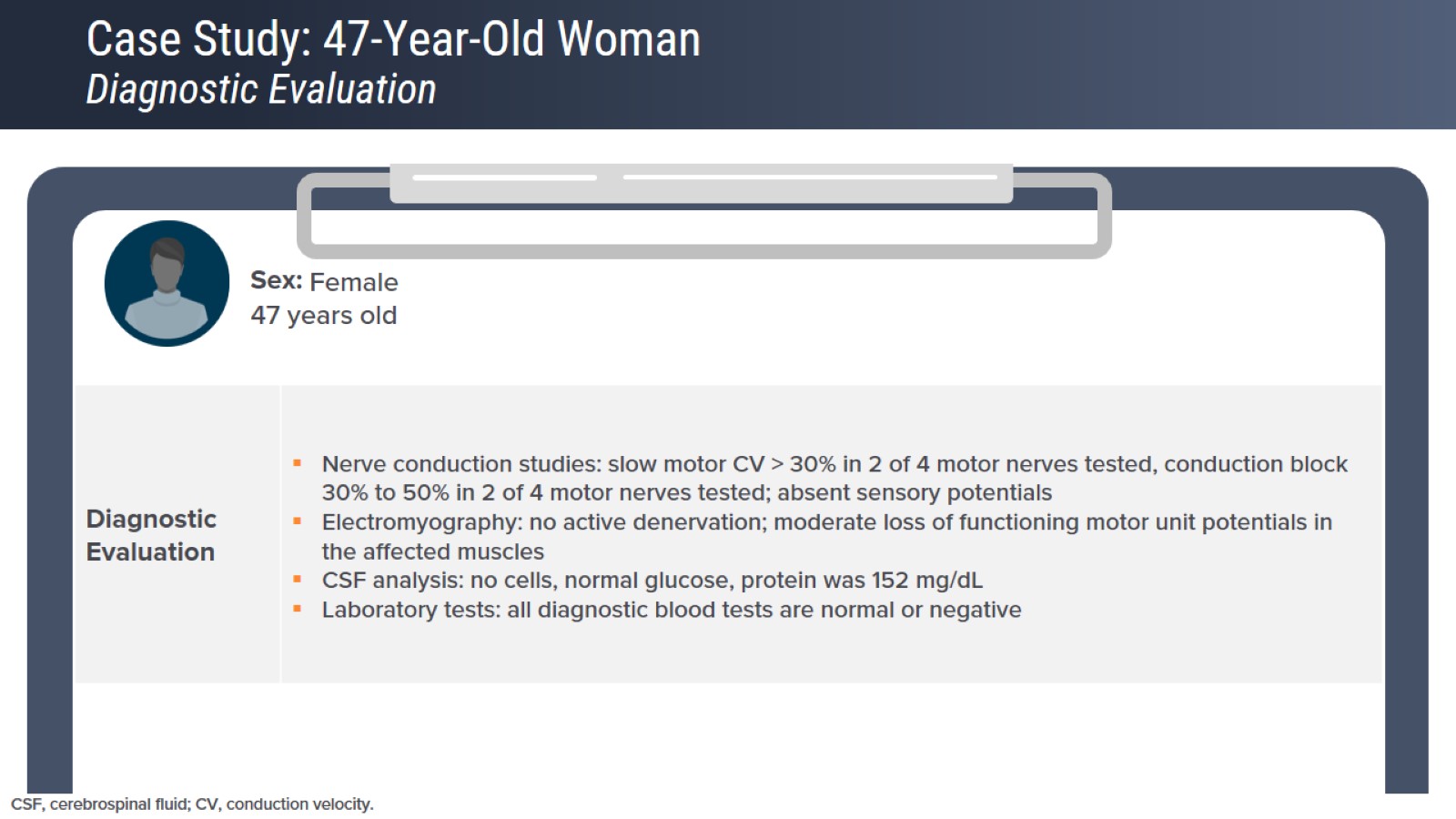 Case Study: 47-Year-Old WomanDiagnostic Evaluation
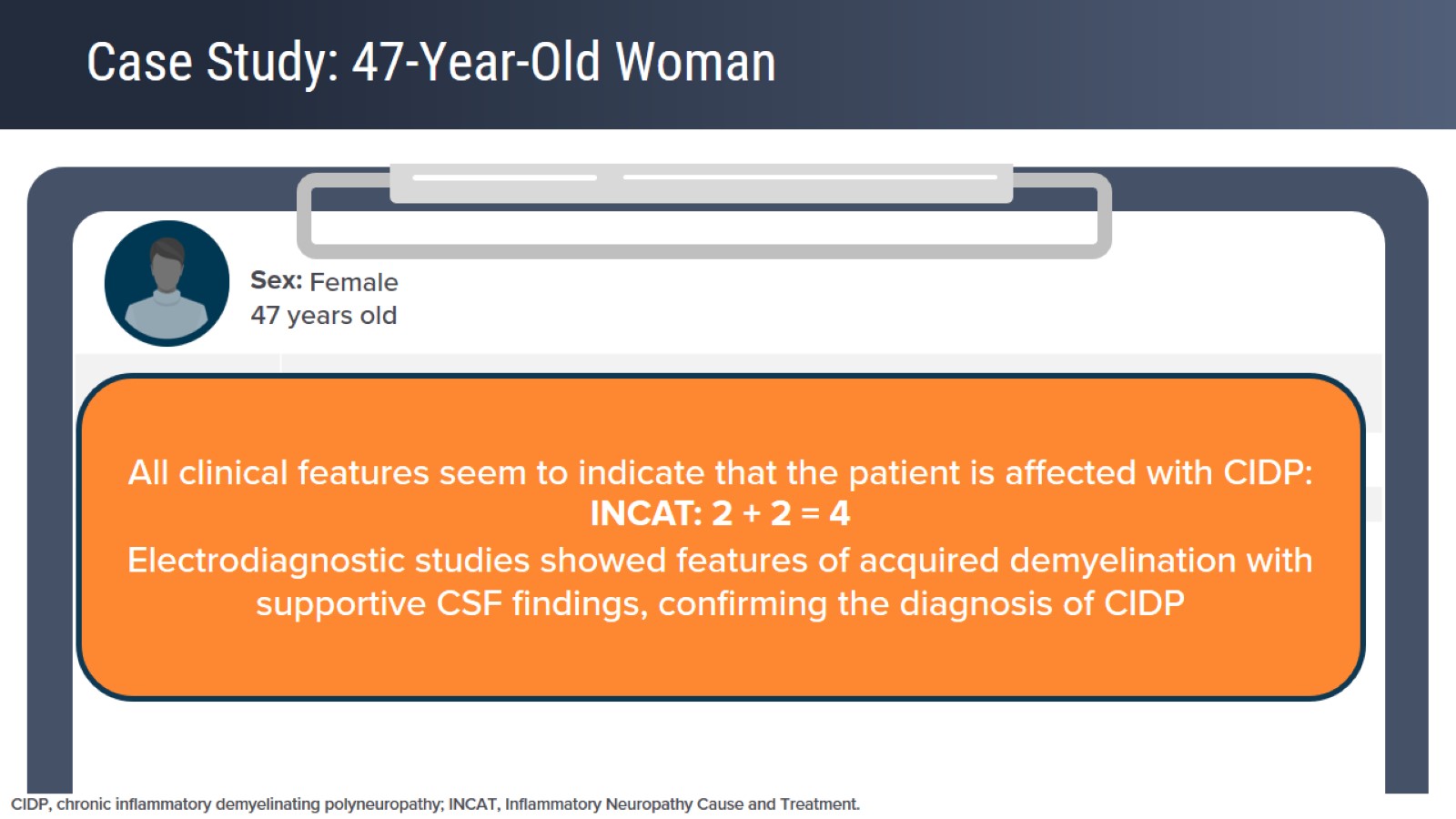 Case Study: 47-Year-Old Woman
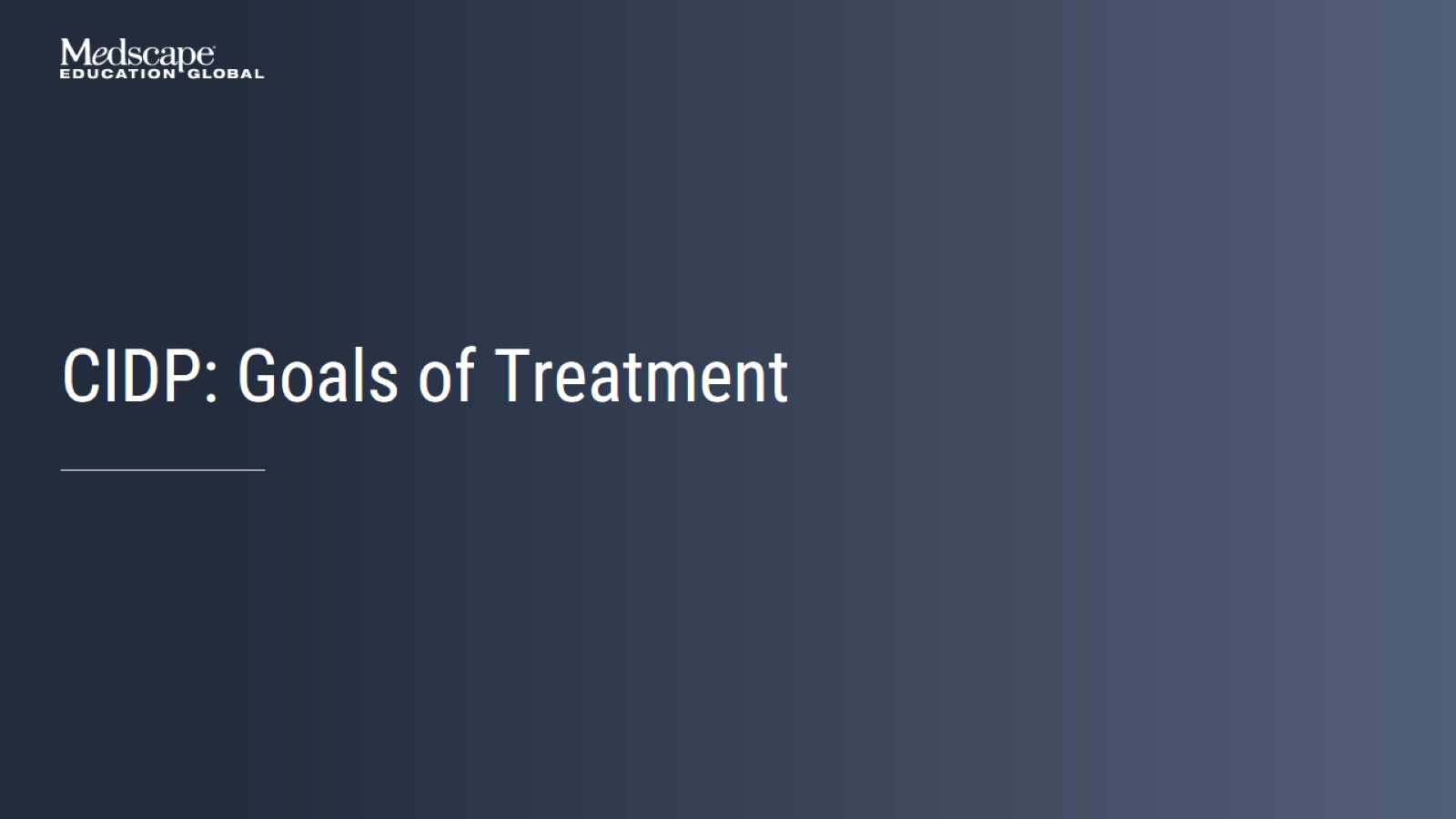 CIDP: Goals of Treatment
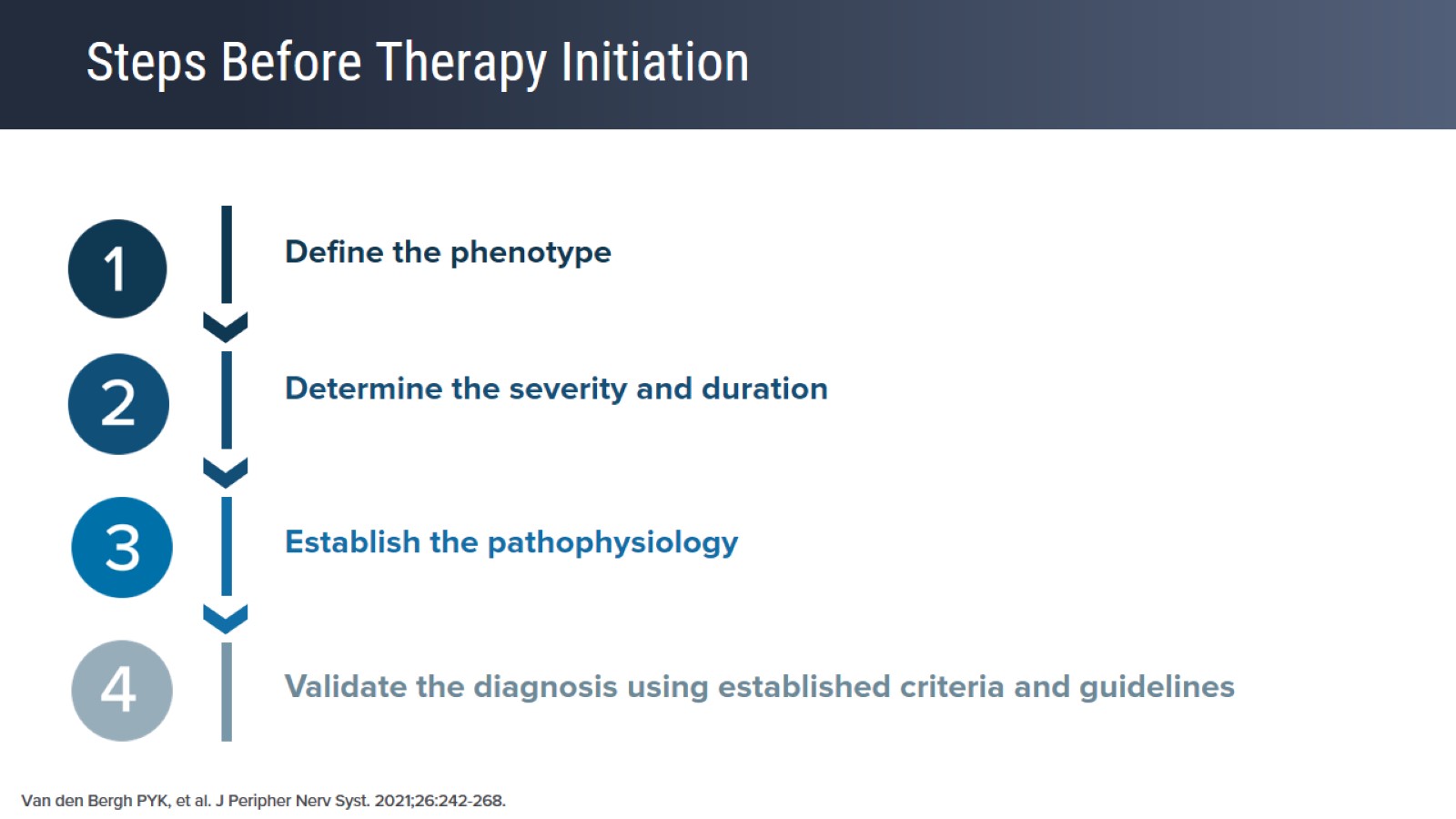 Steps Before Therapy Initiation
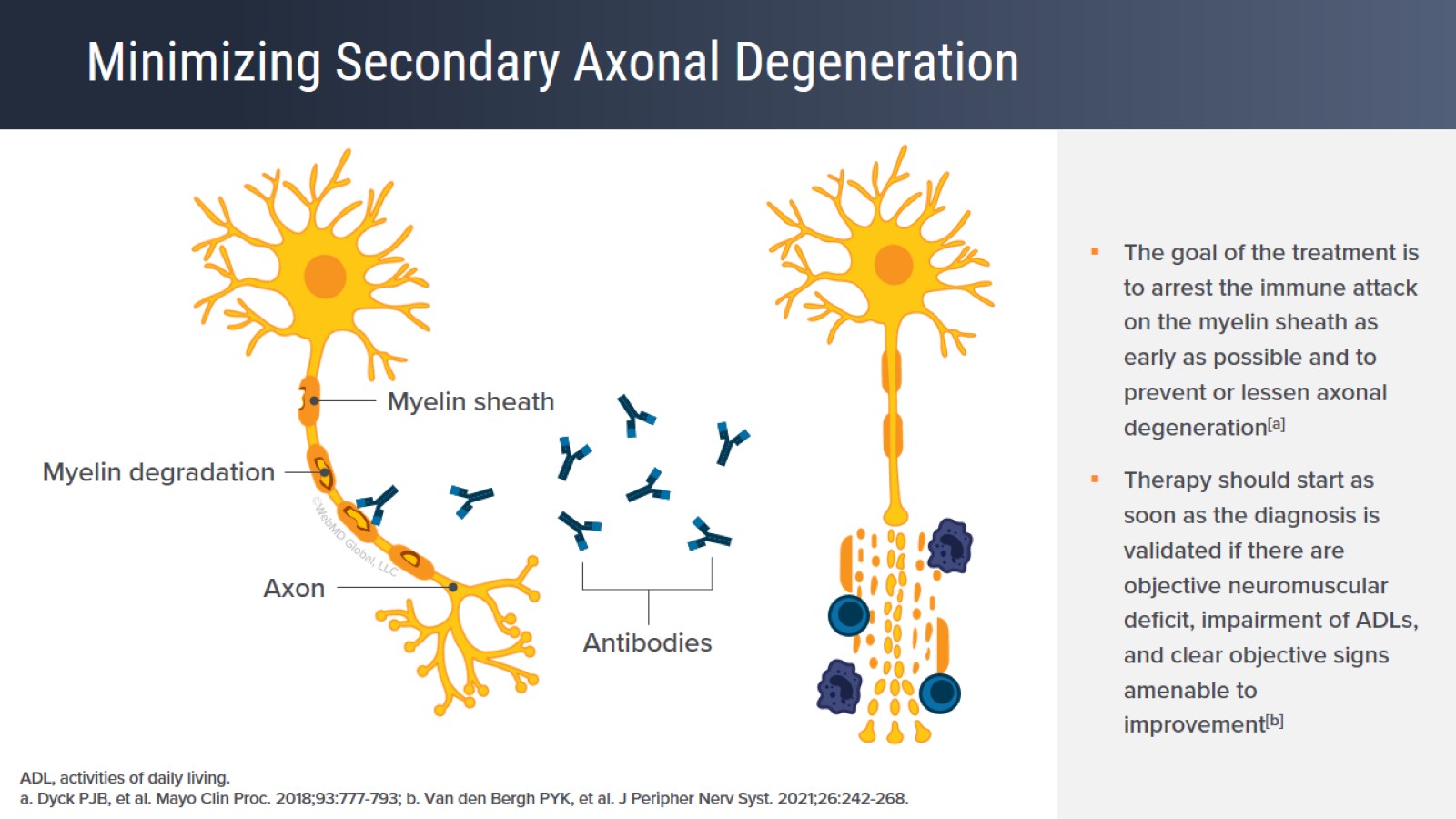 Minimizing Secondary Axonal Degeneration
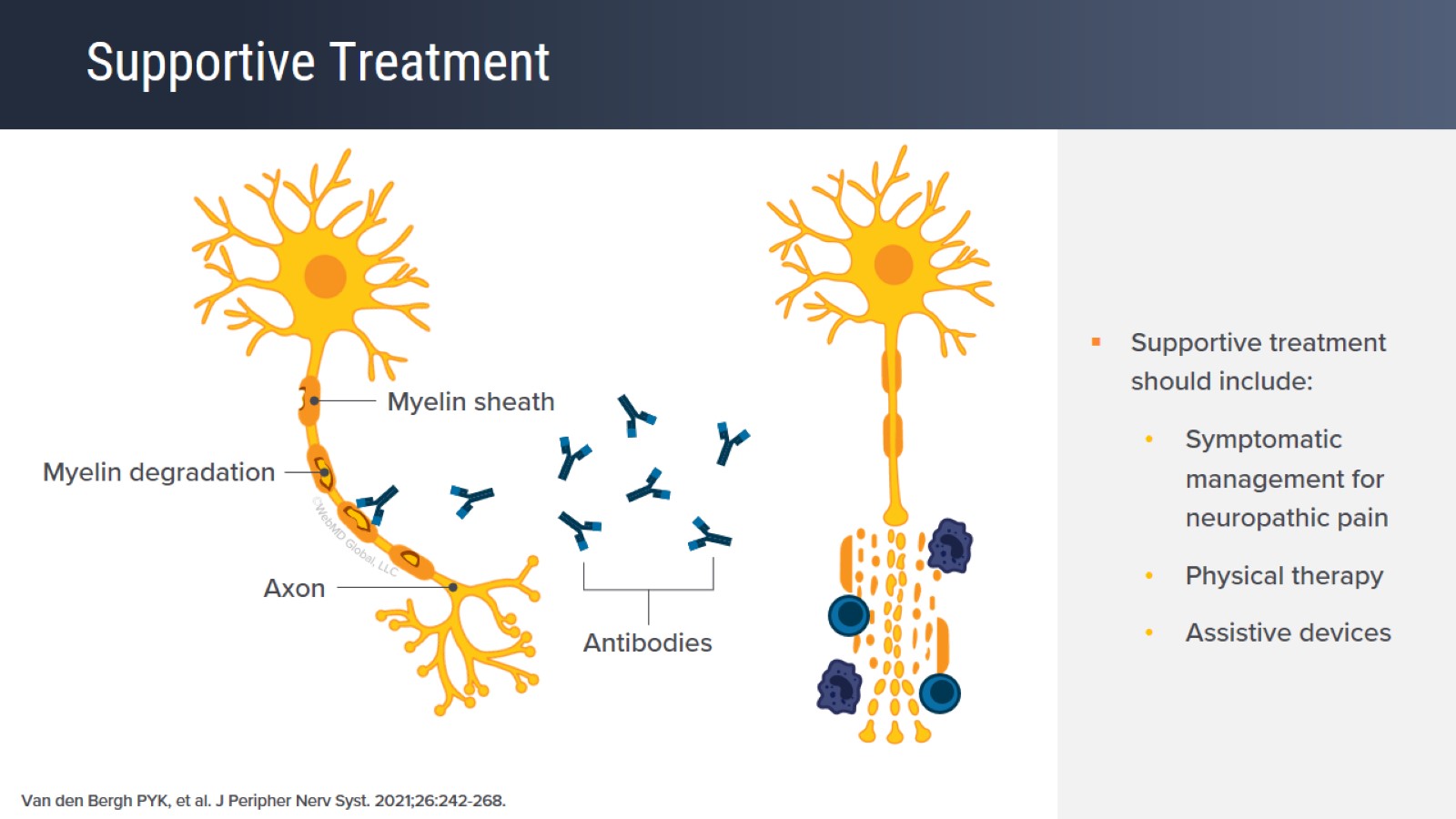 Supportive Treatment
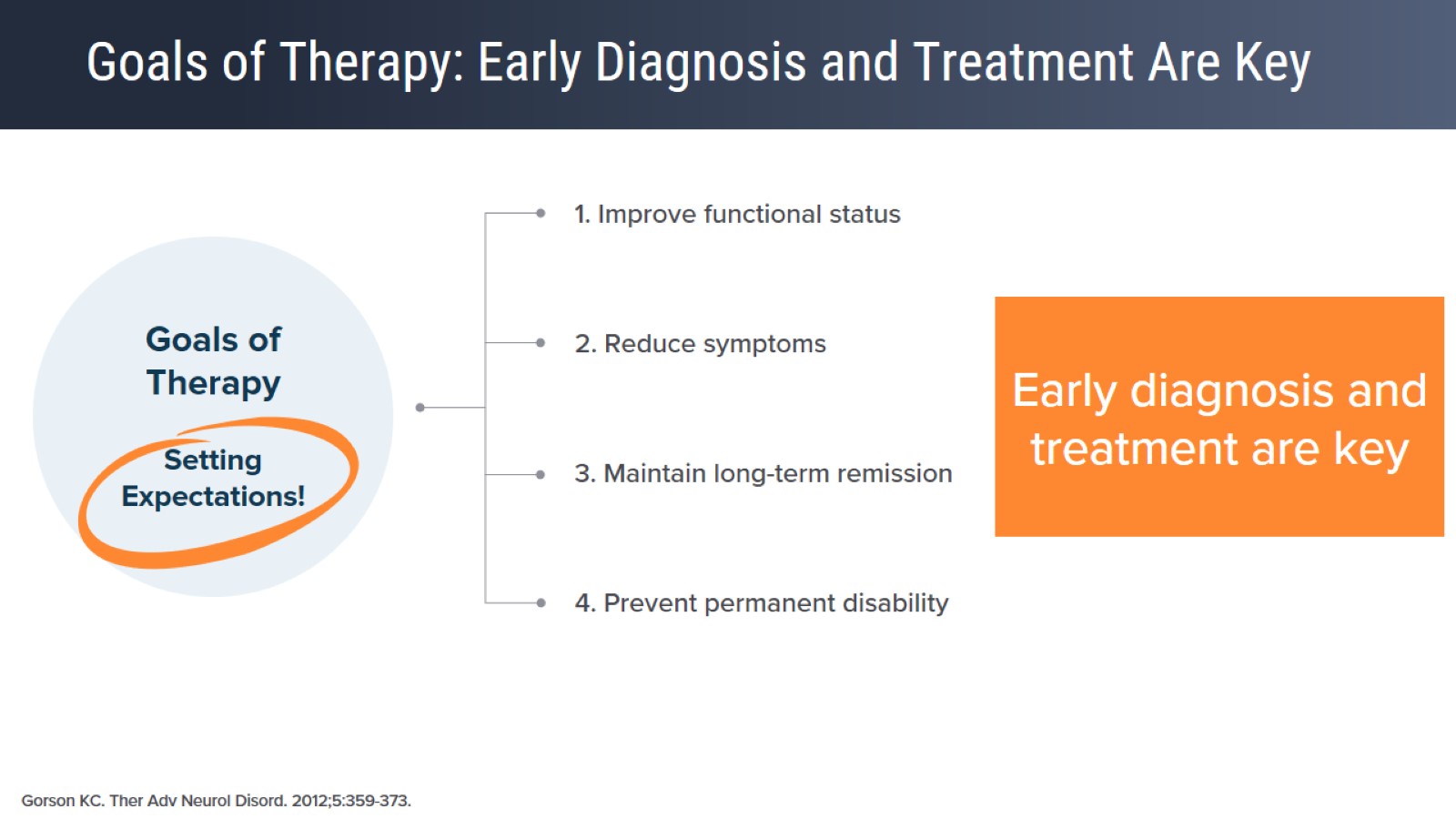 Goals of Therapy: Early Diagnosis and Treatment Are Key
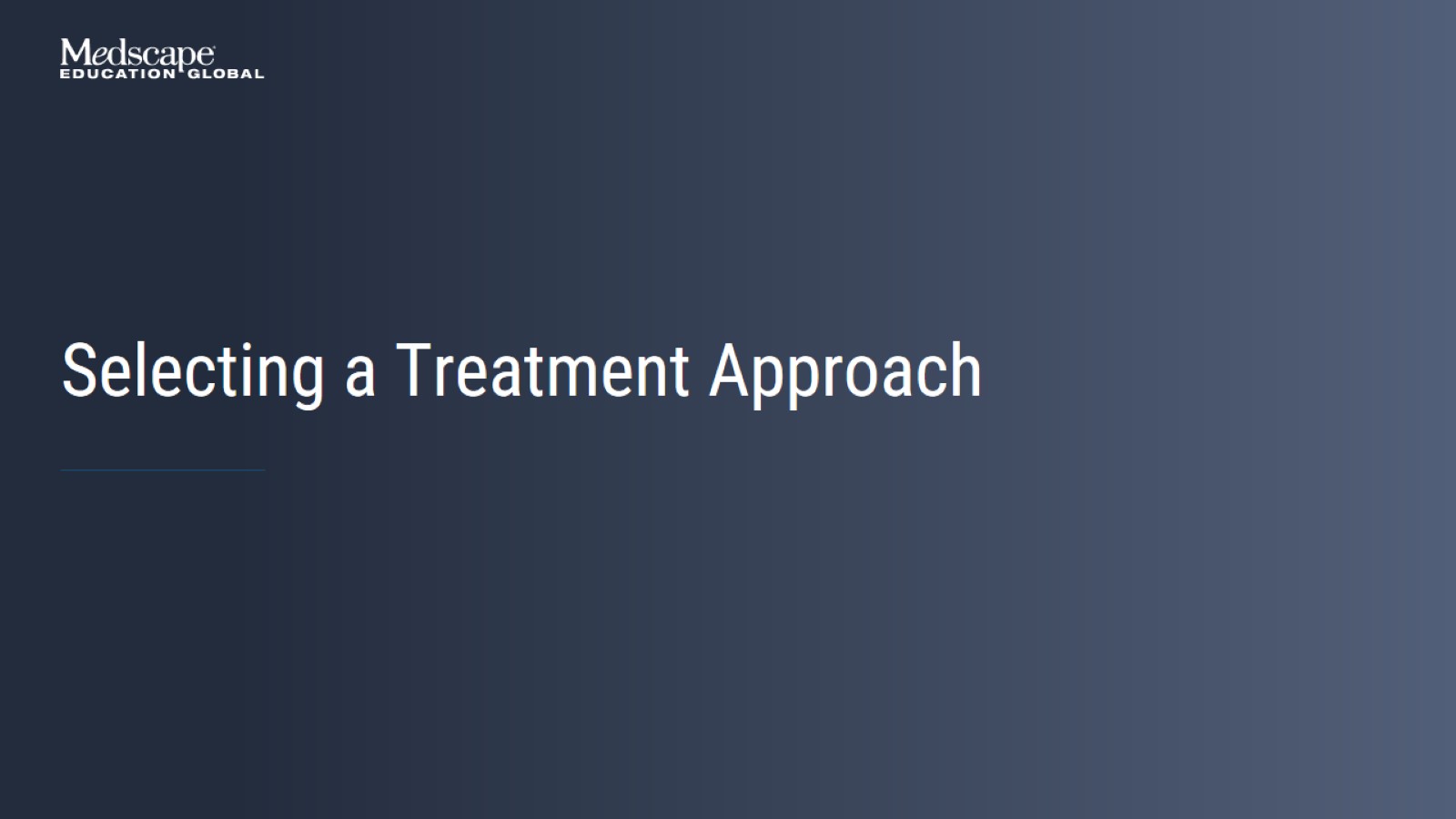 Selecting a Treatment Approach
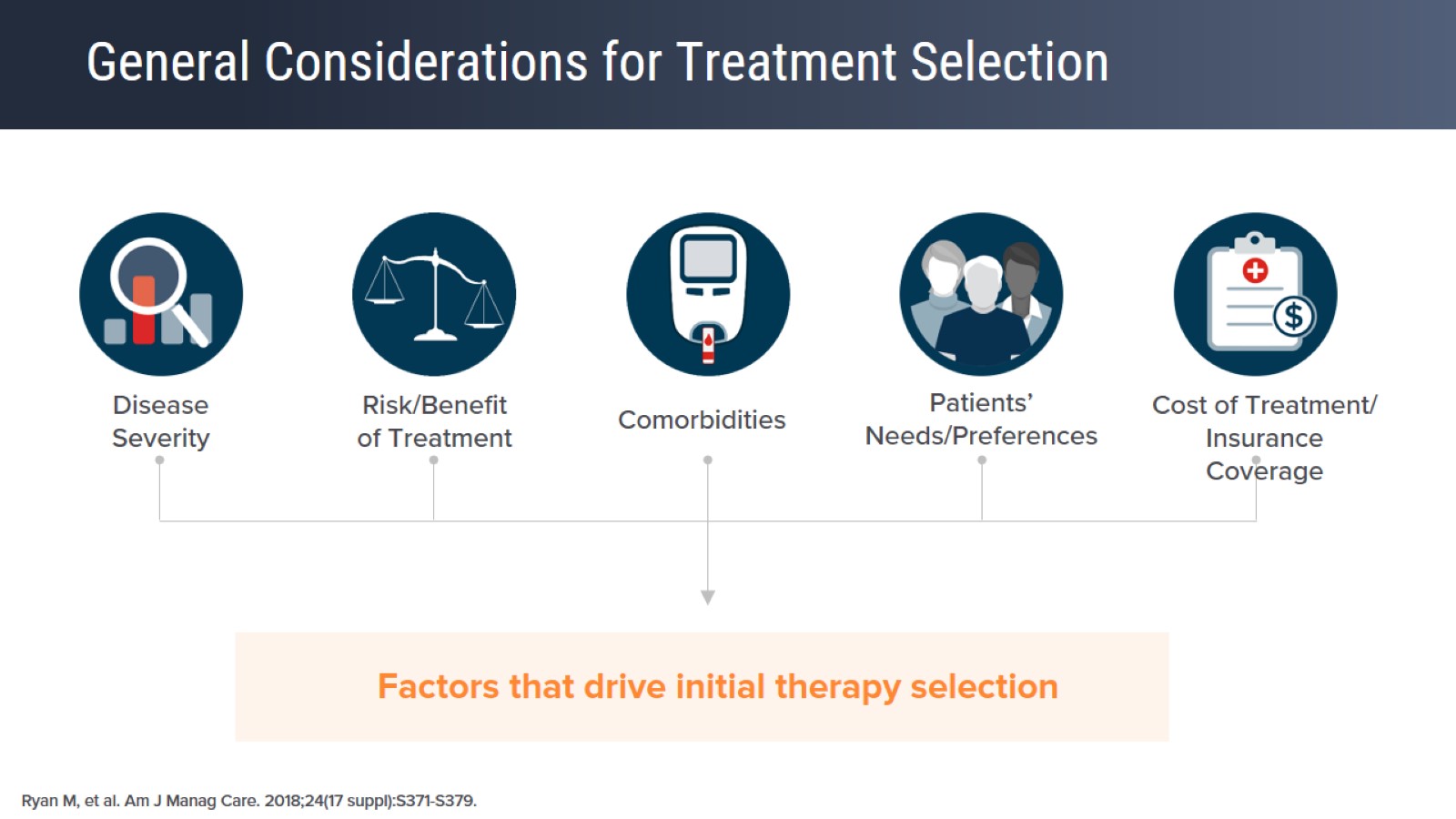 General Considerations for Treatment Selection
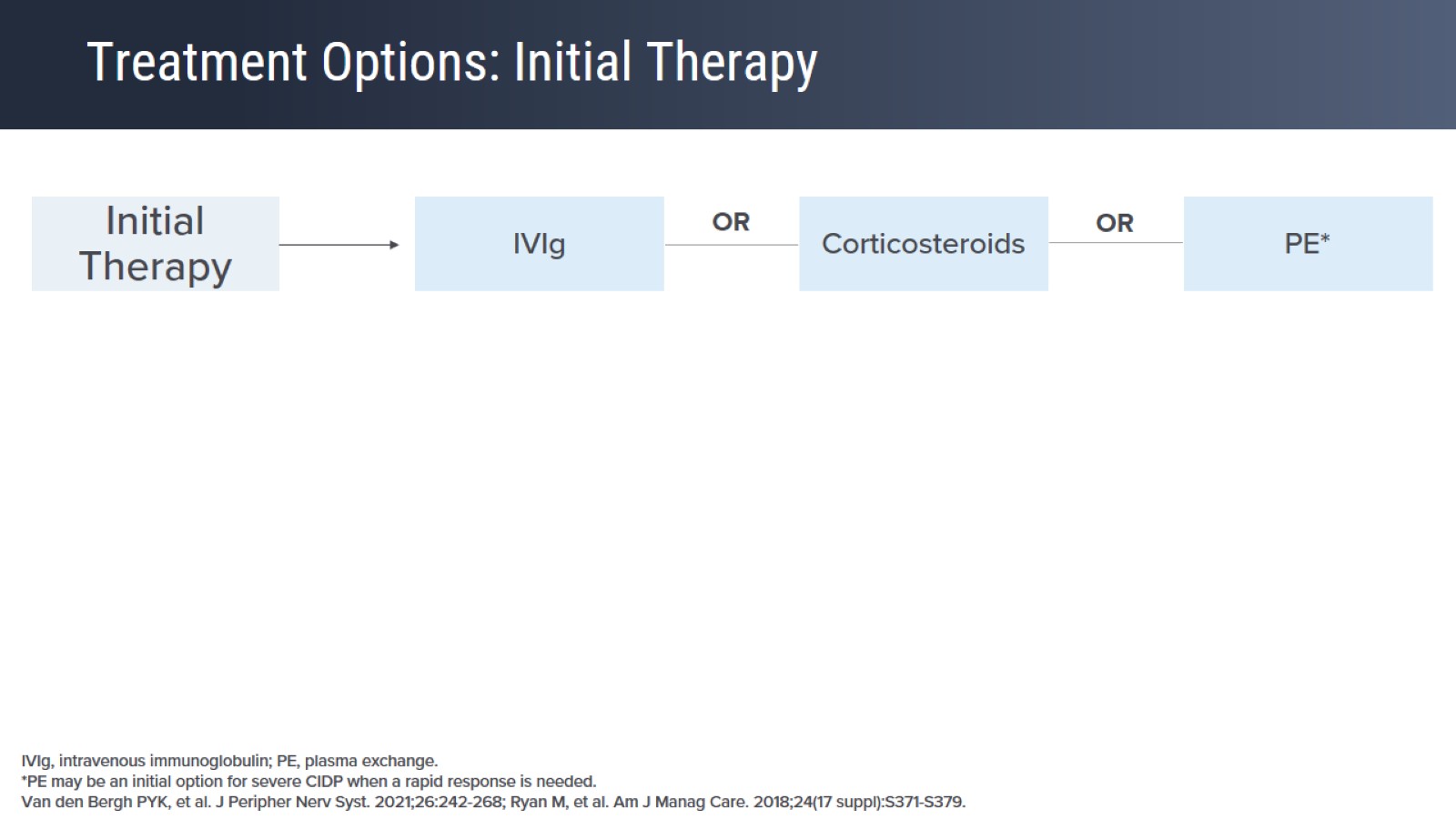 Treatment Options: Initial Therapy
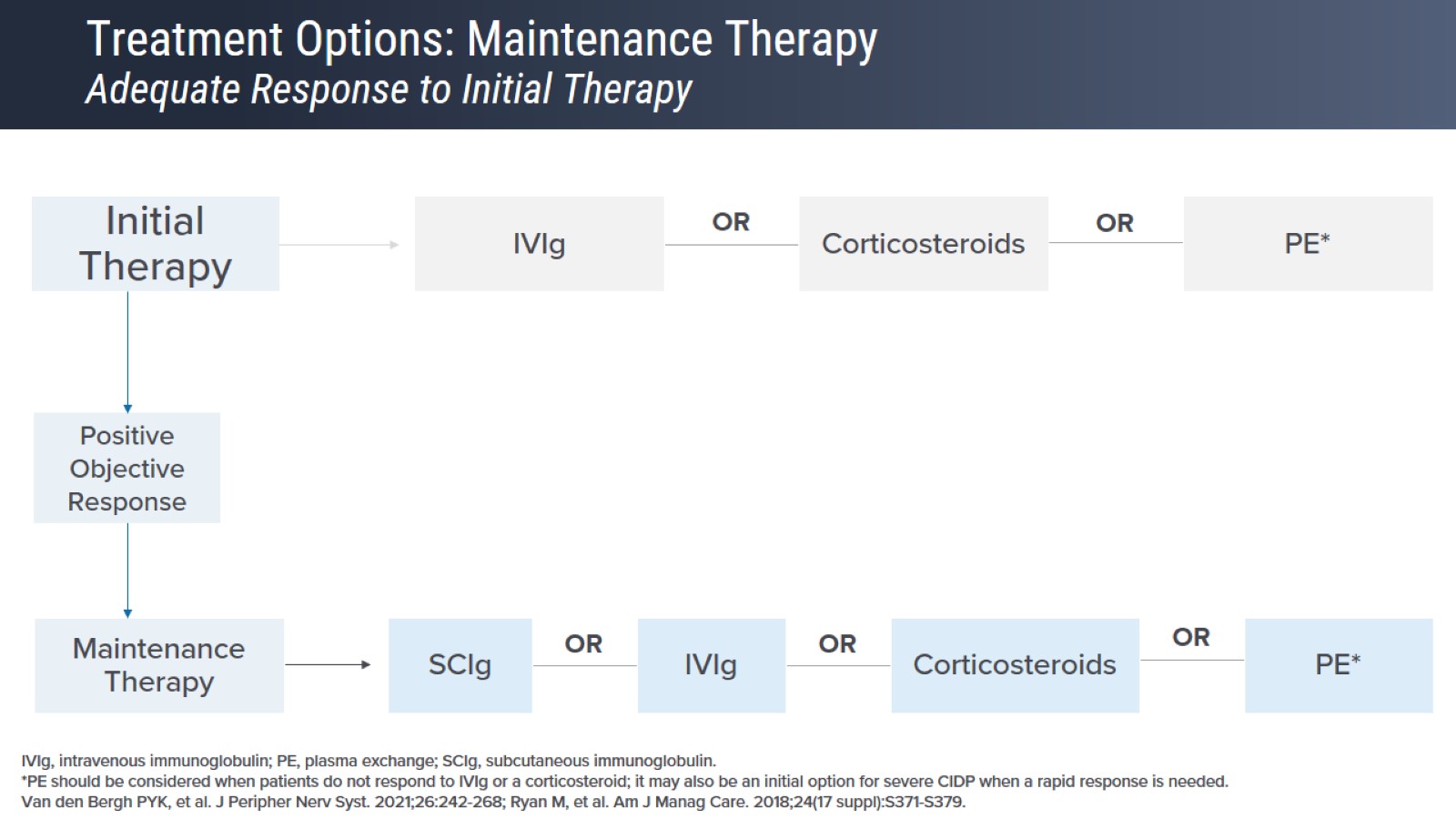 Treatment Options: Maintenance TherapyAdequate Response to Initial Therapy
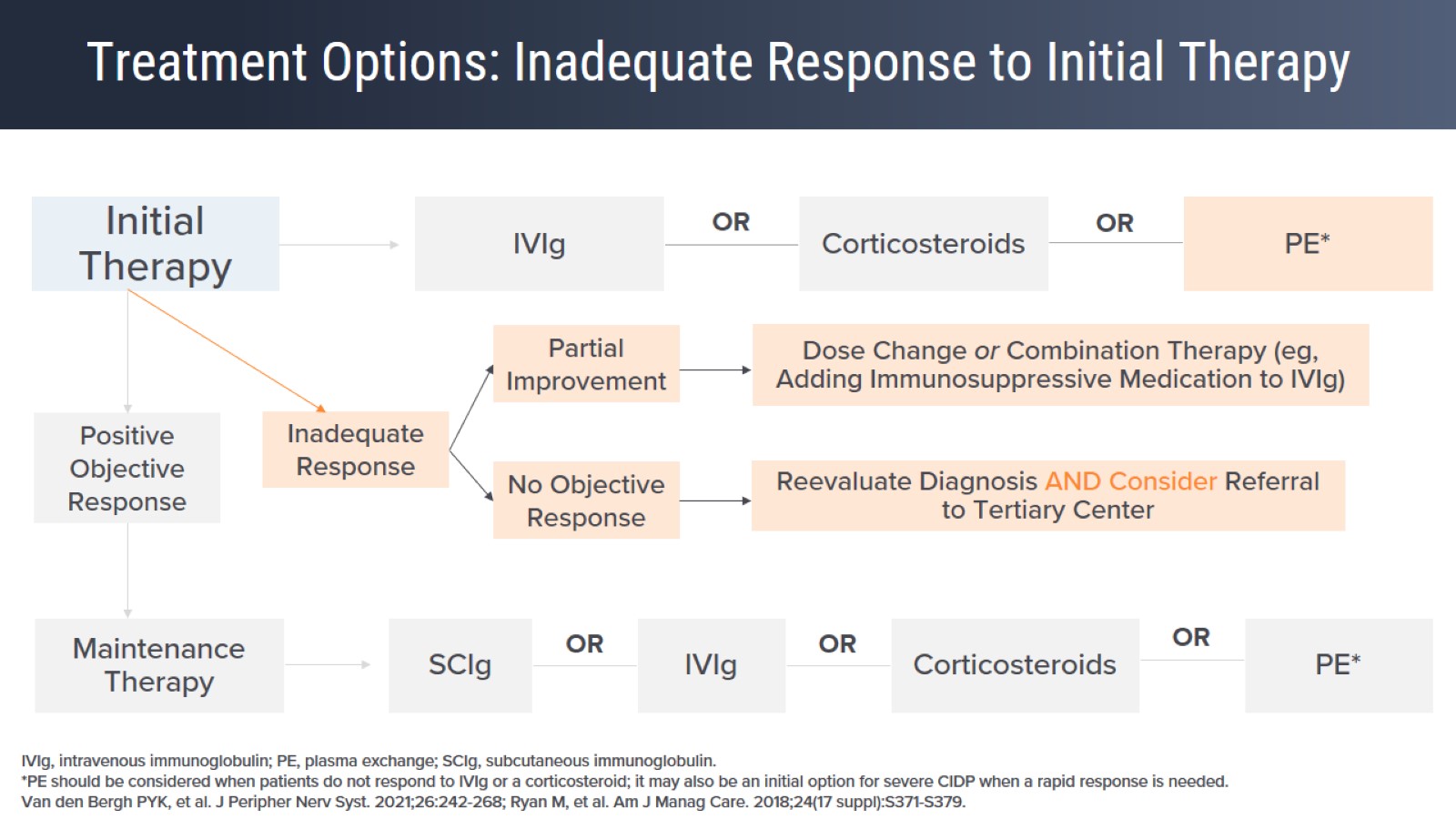 Treatment Options: Inadequate Response to Initial Therapy
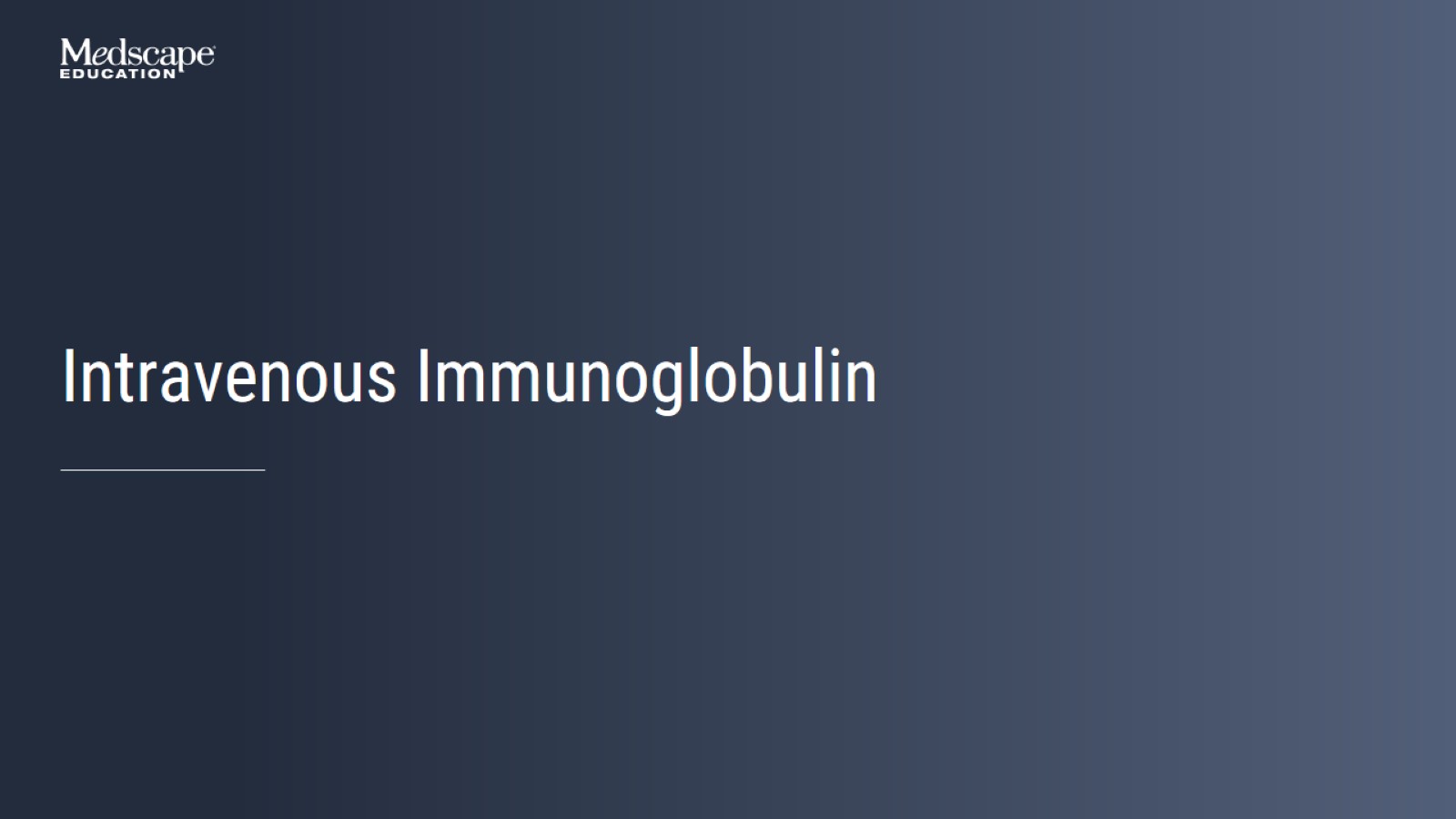 Intravenous Immunoglobulin
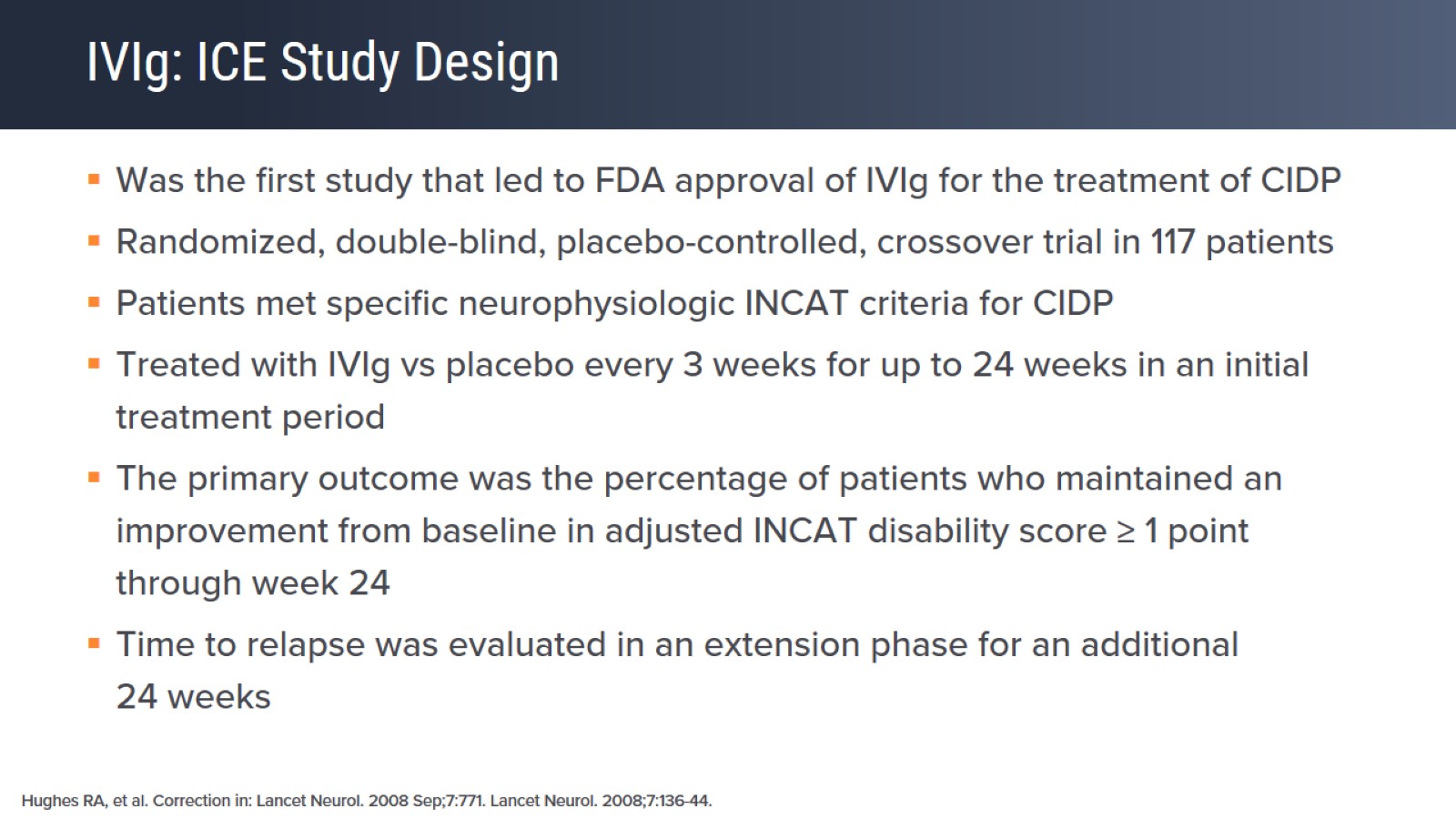 IVIg: ICE Study Design
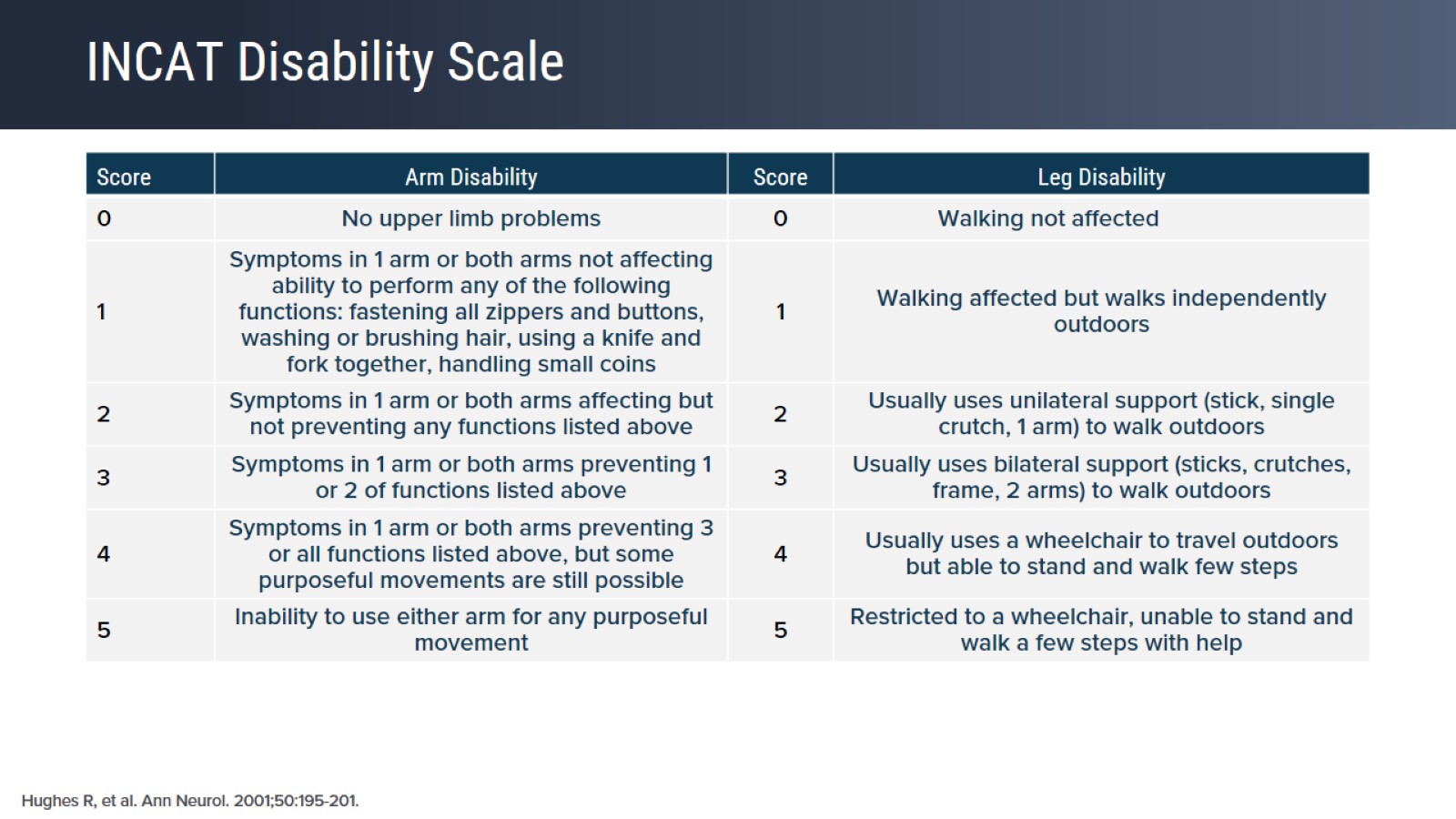 INCAT Disability Scale
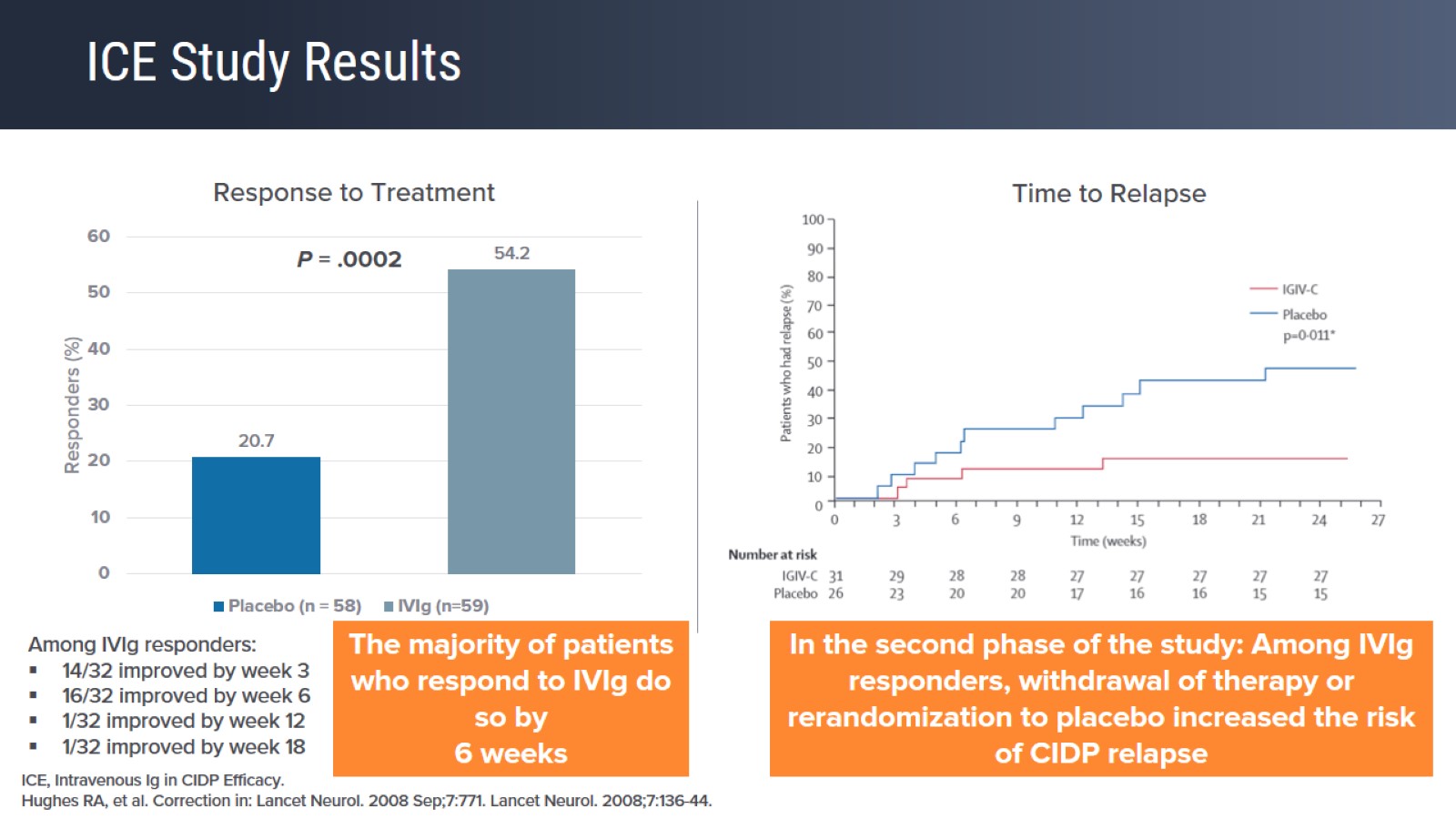 ICE Study Results
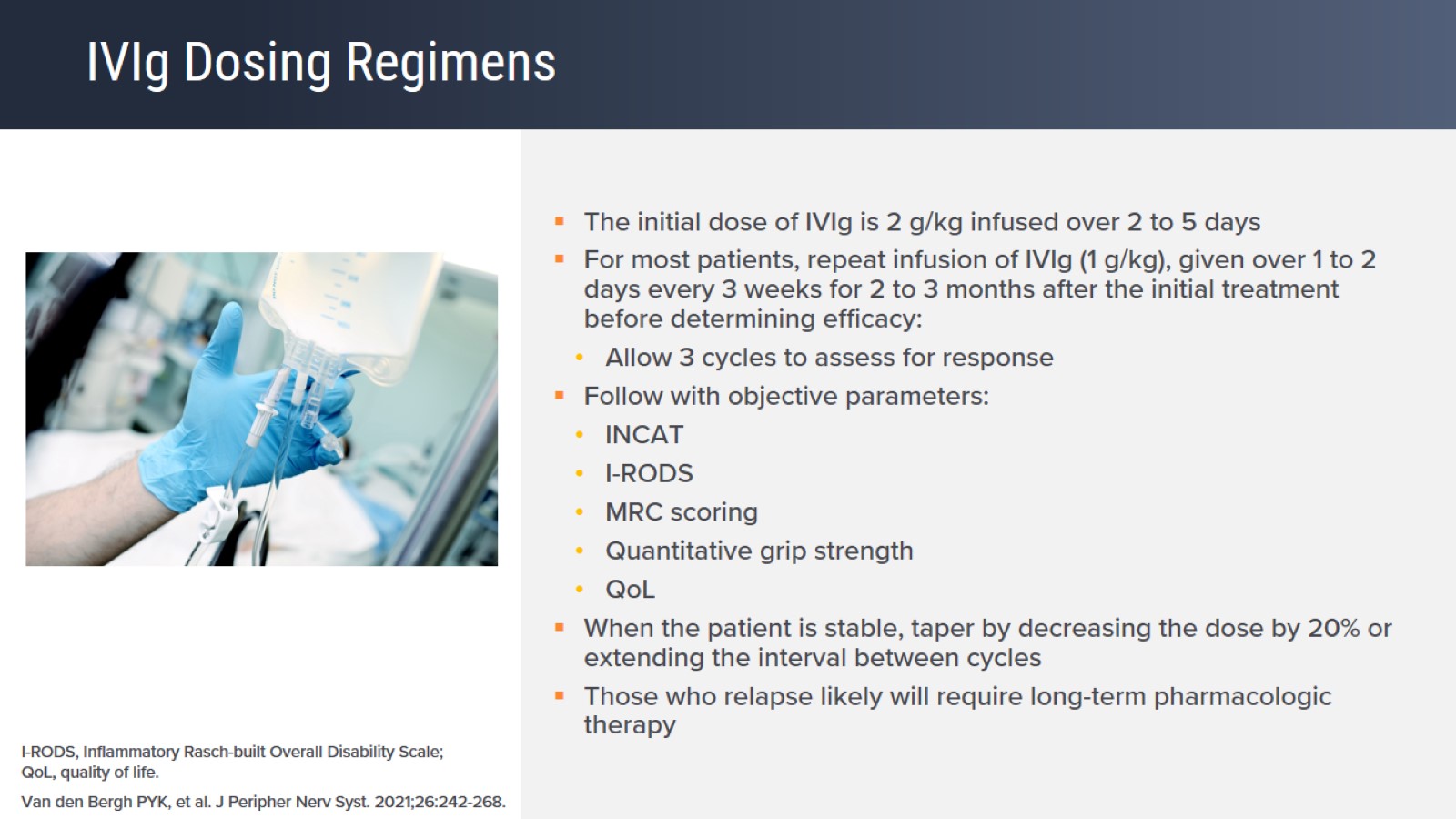 IVIg Dosing Regimens
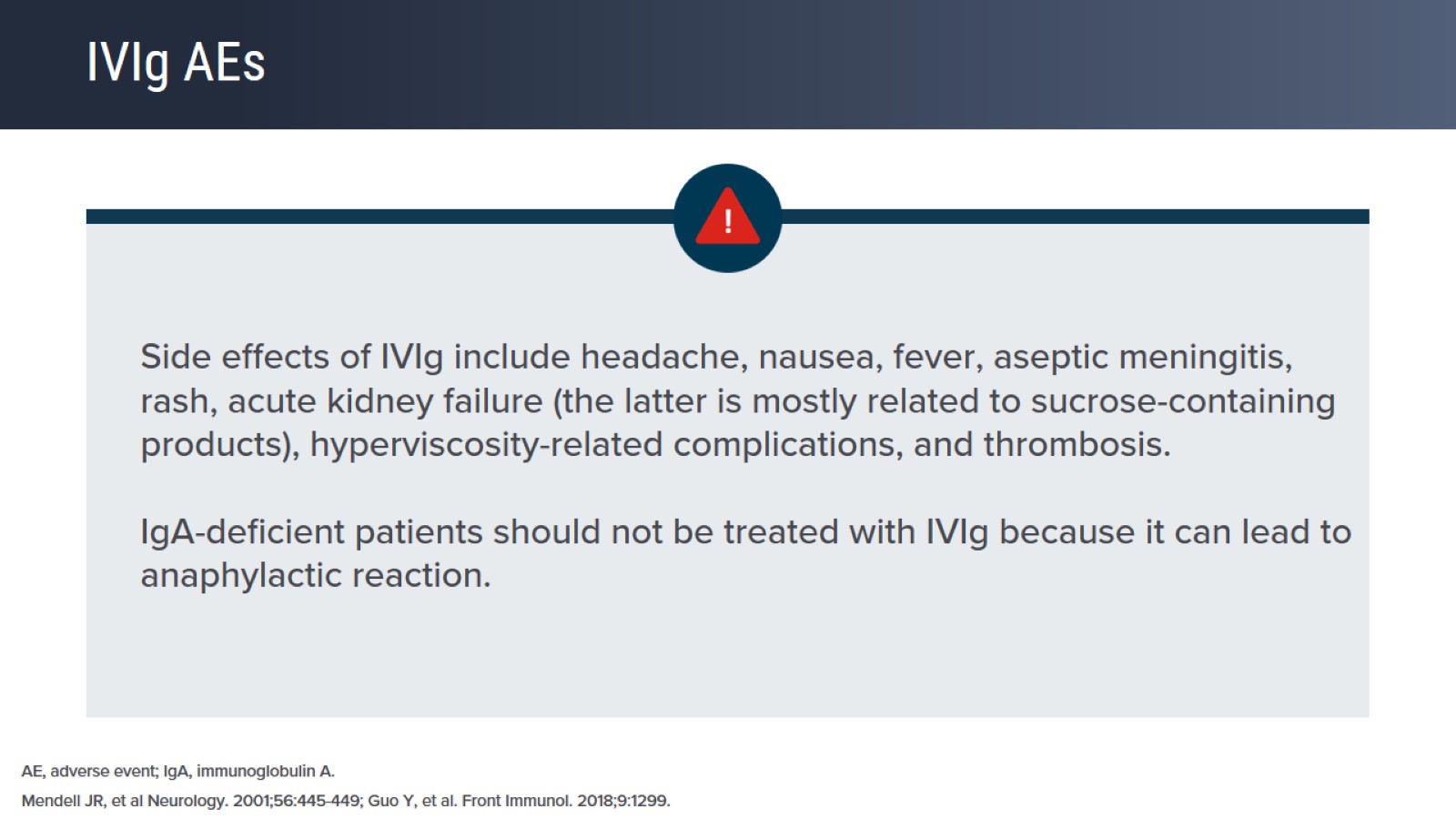 IVIg AEs
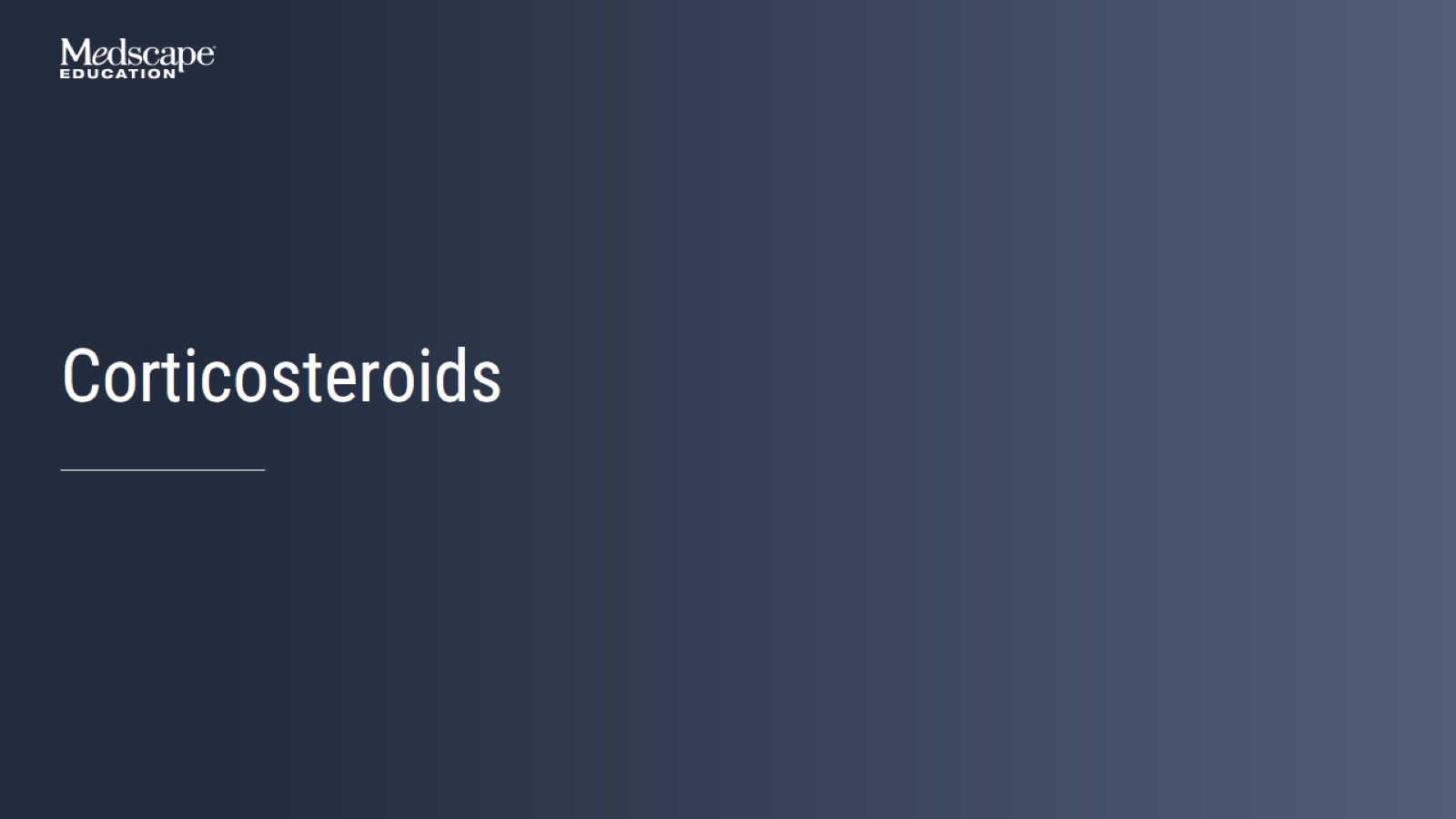 Corticosteroids
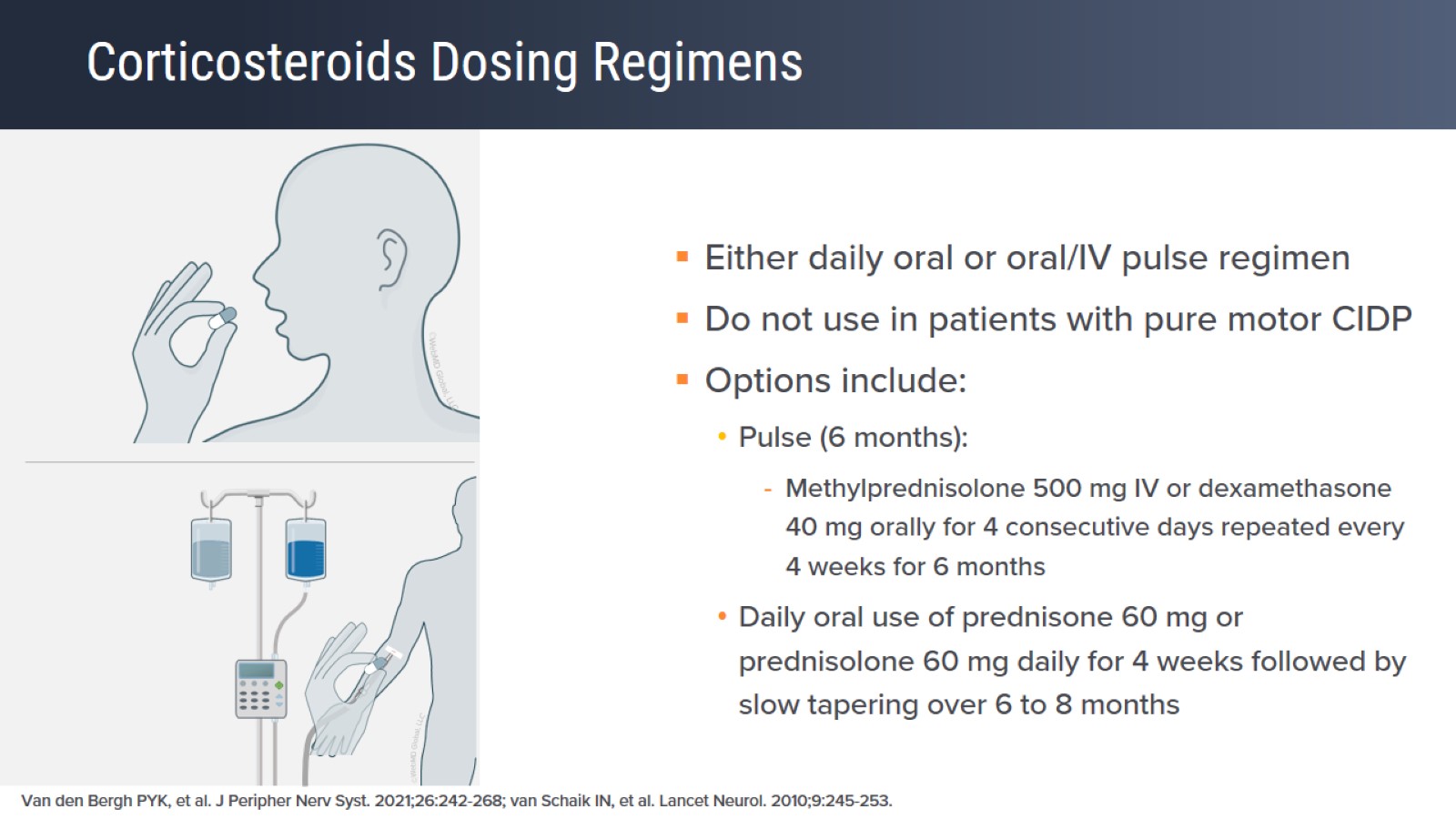 Corticosteroids Dosing Regimens
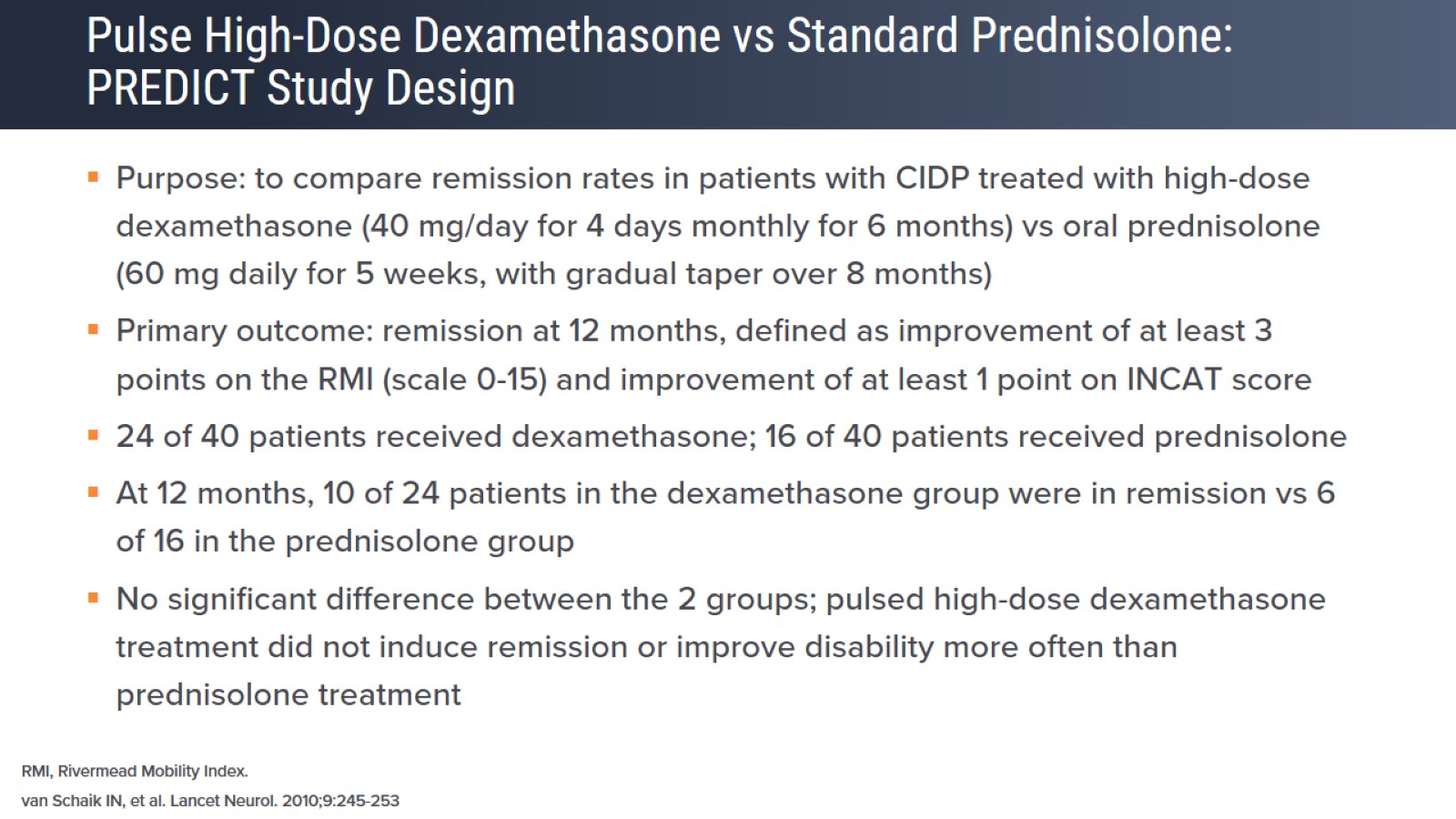 Pulse High-Dose Dexamethasone vs Standard Prednisolone:PREDICT Study Design
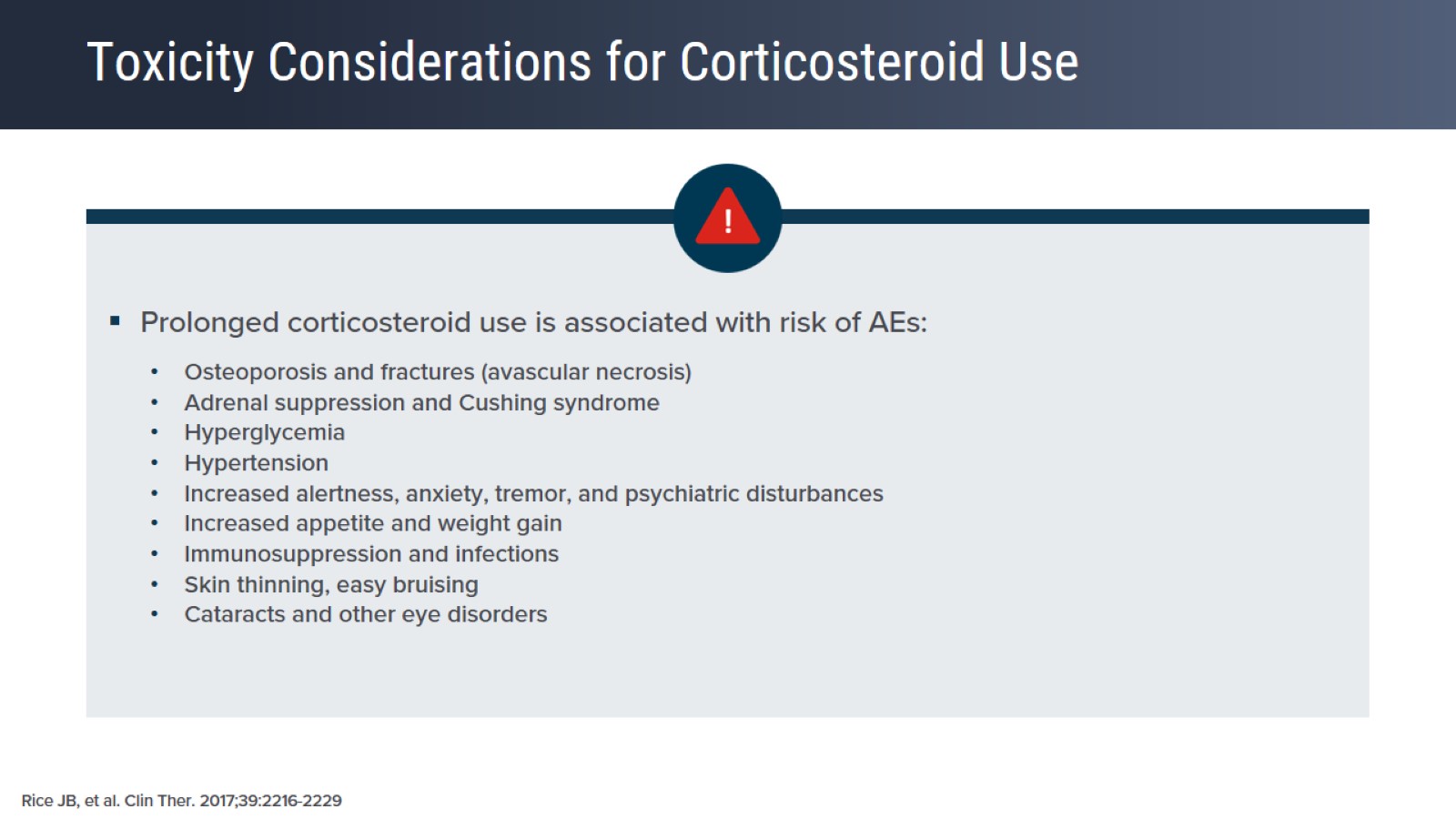 Toxicity Considerations for Corticosteroid Use
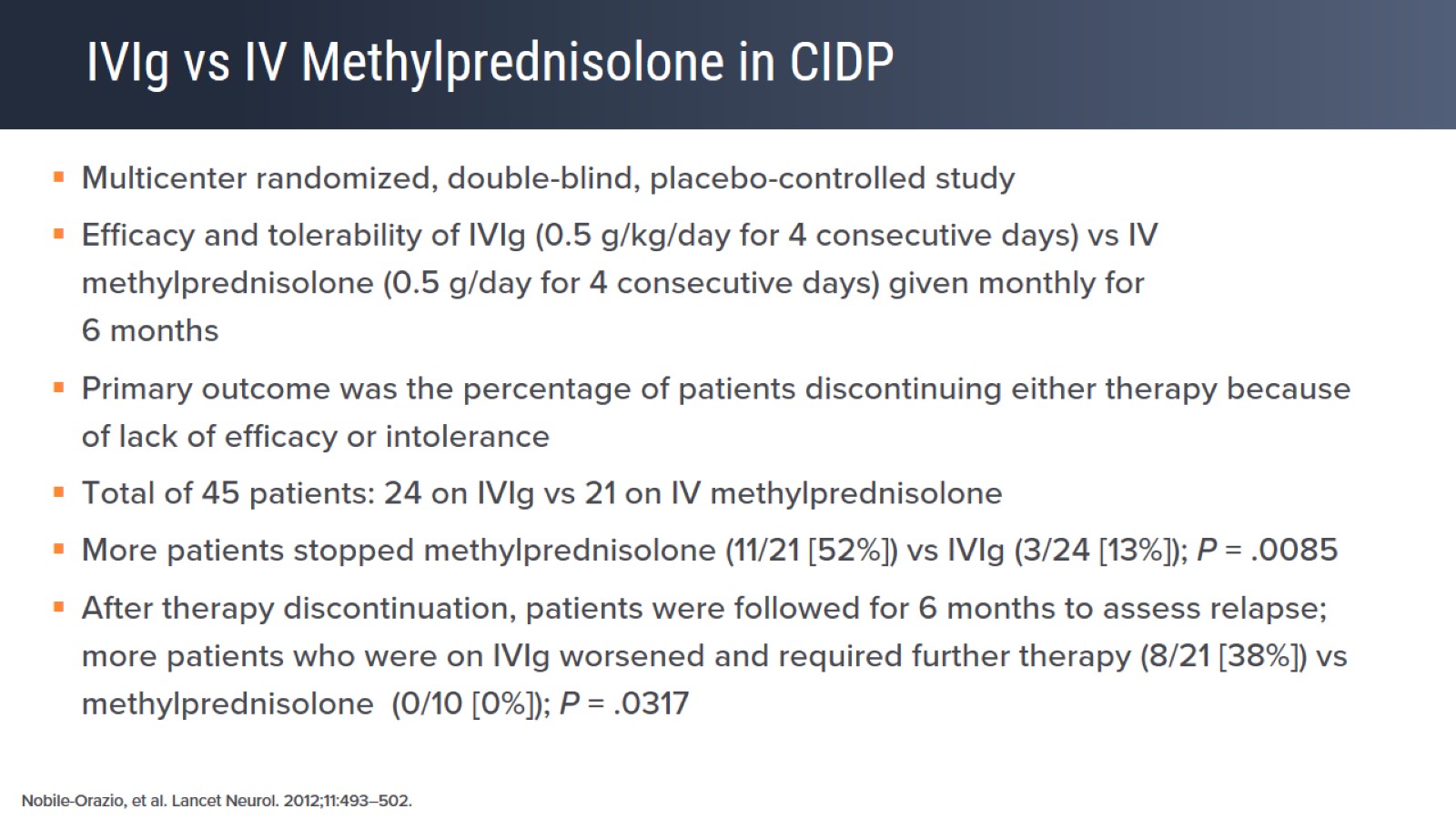 IVIg vs IV Methylprednisolone in CIDP
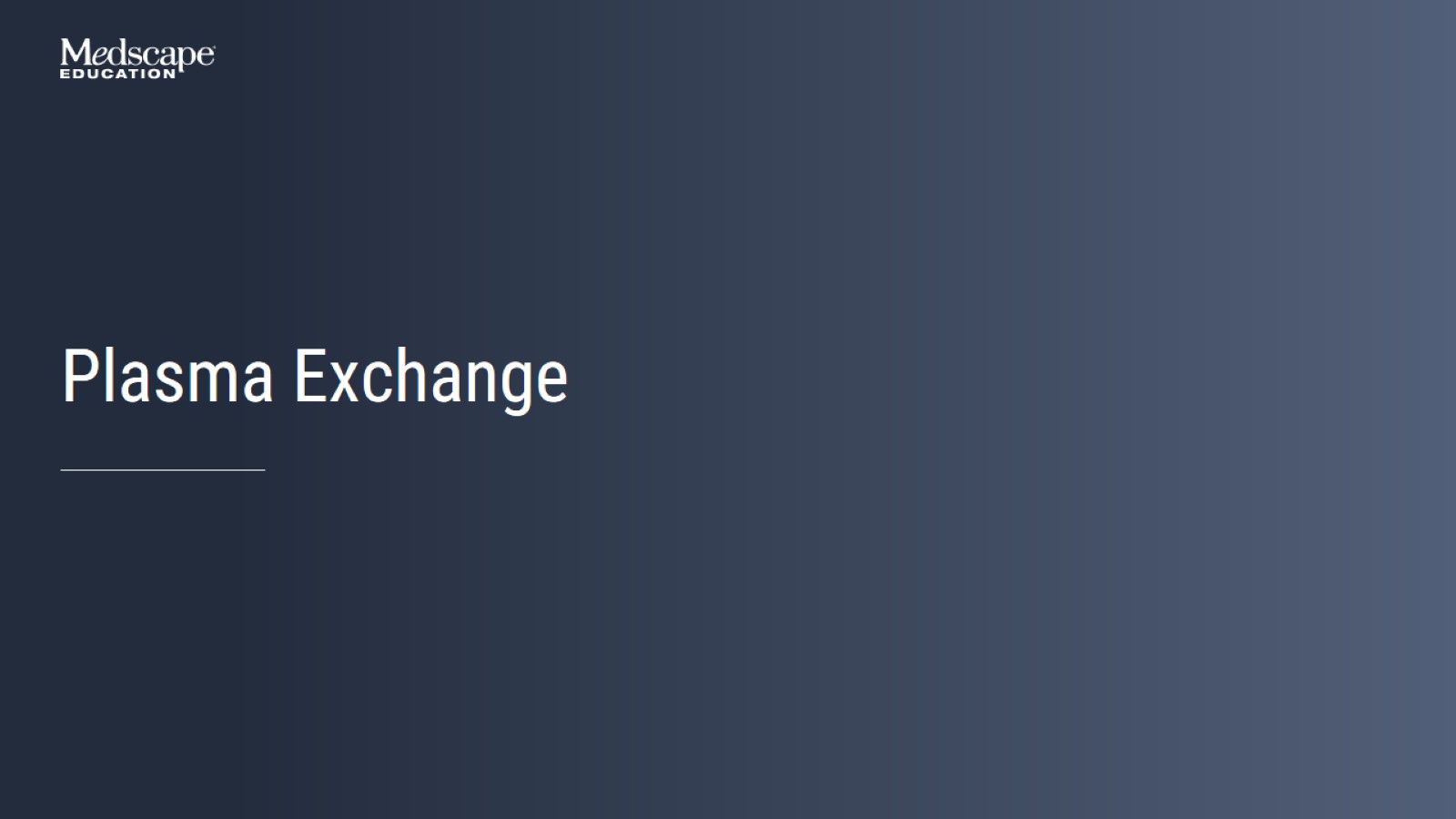 Plasma Exchange
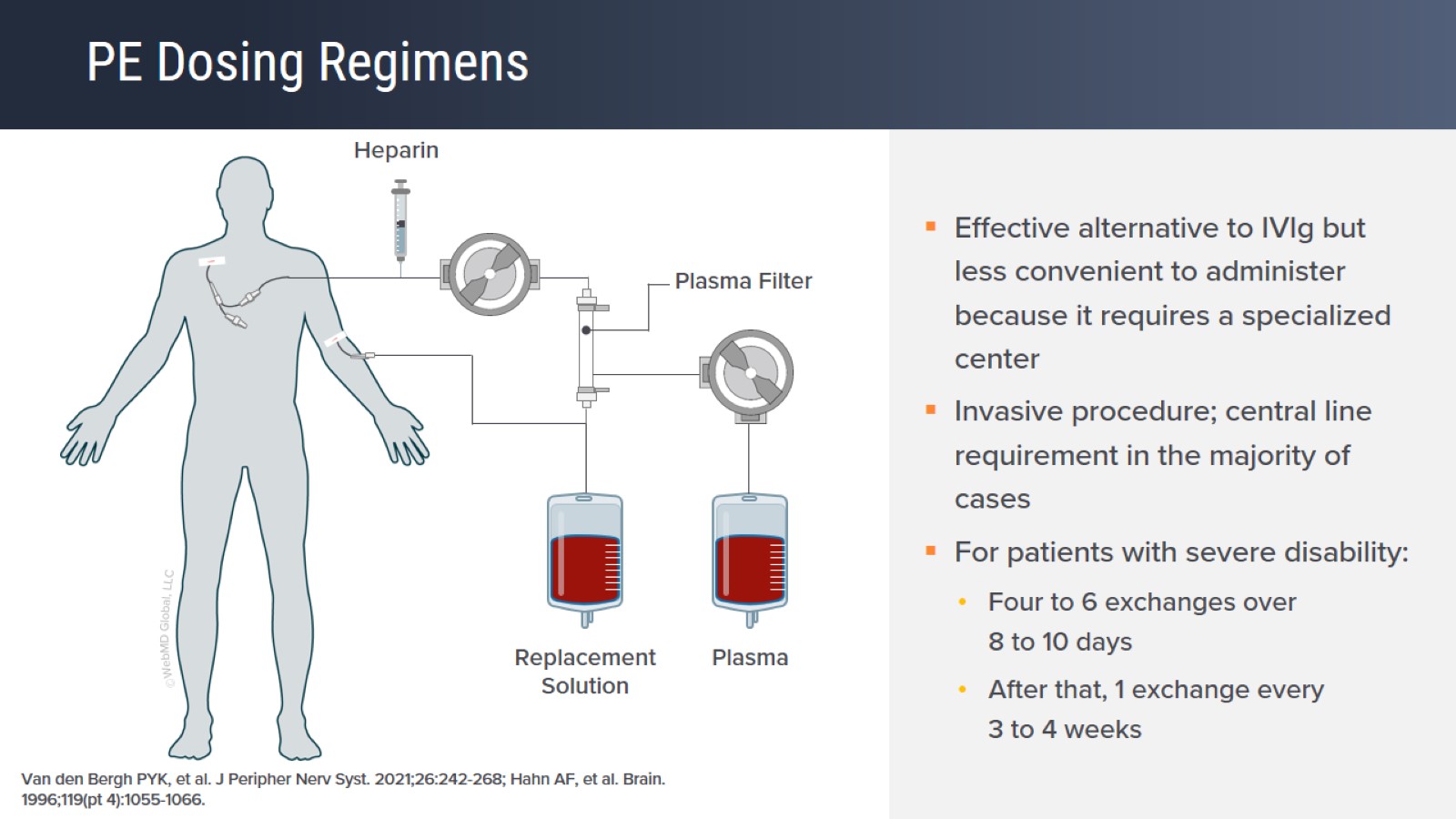 PE Dosing Regimens
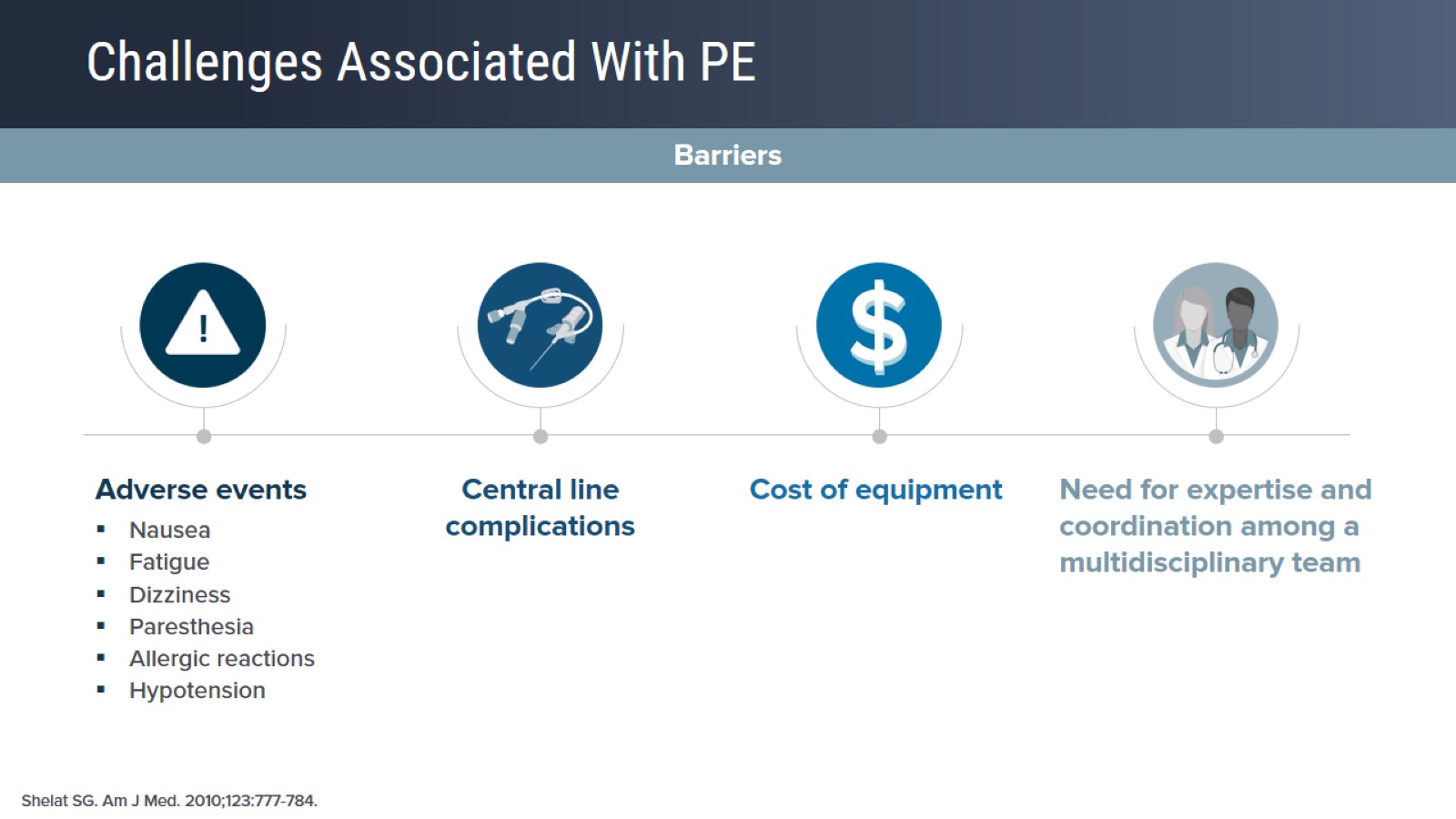 Challenges Associated With PE
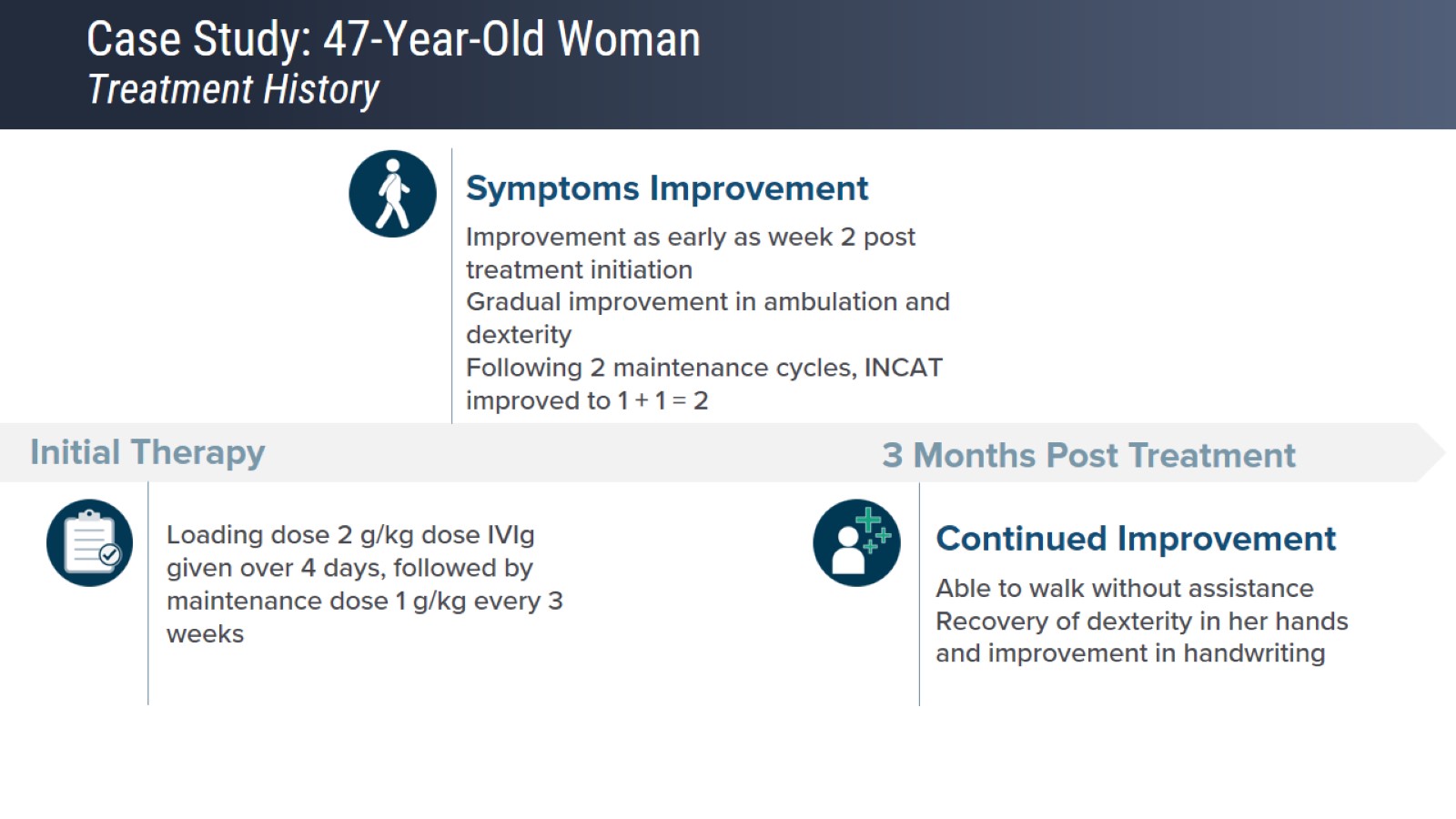 Case Study: 47-Year-Old WomanTreatment History
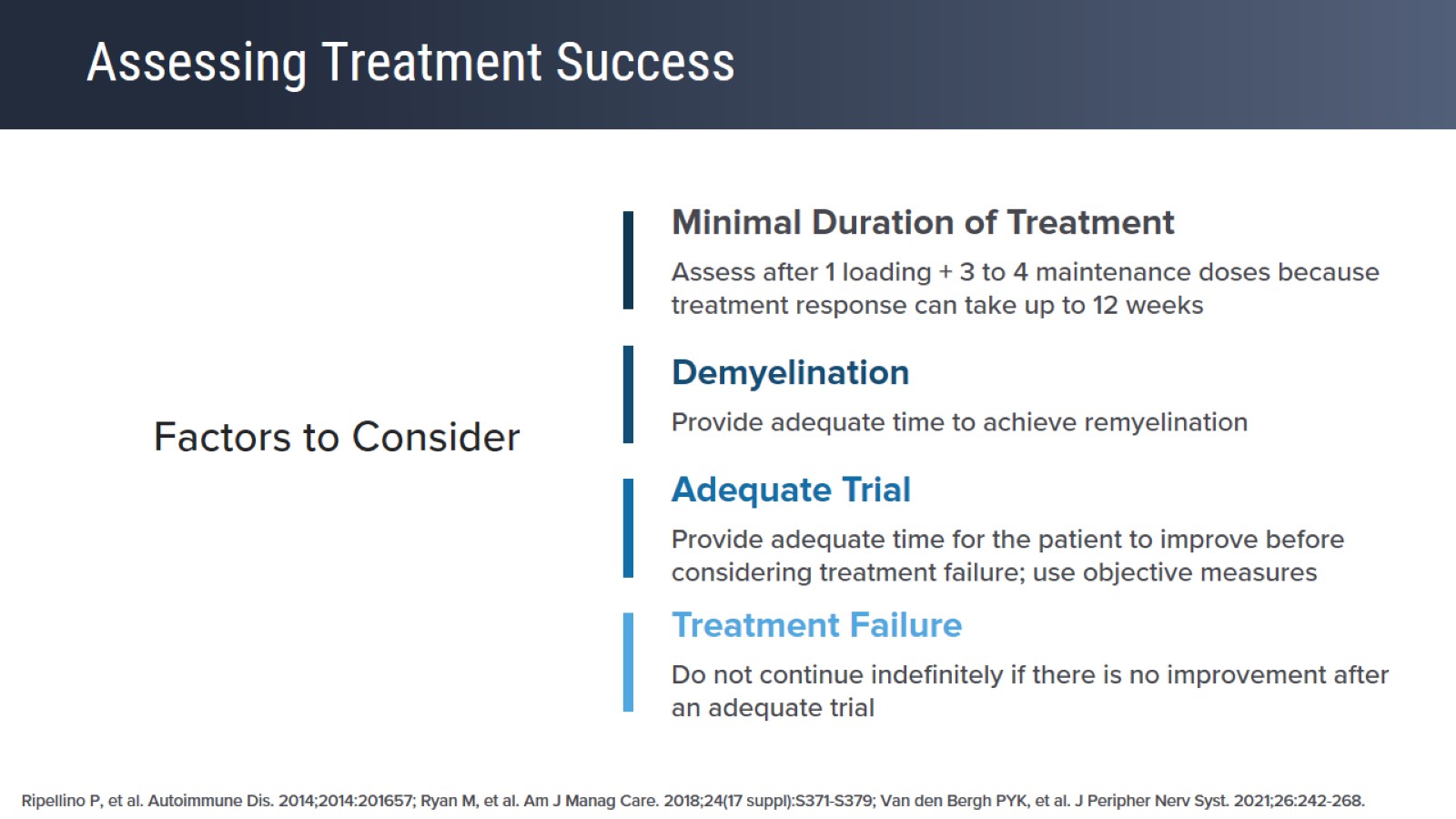 Assessing Treatment Success
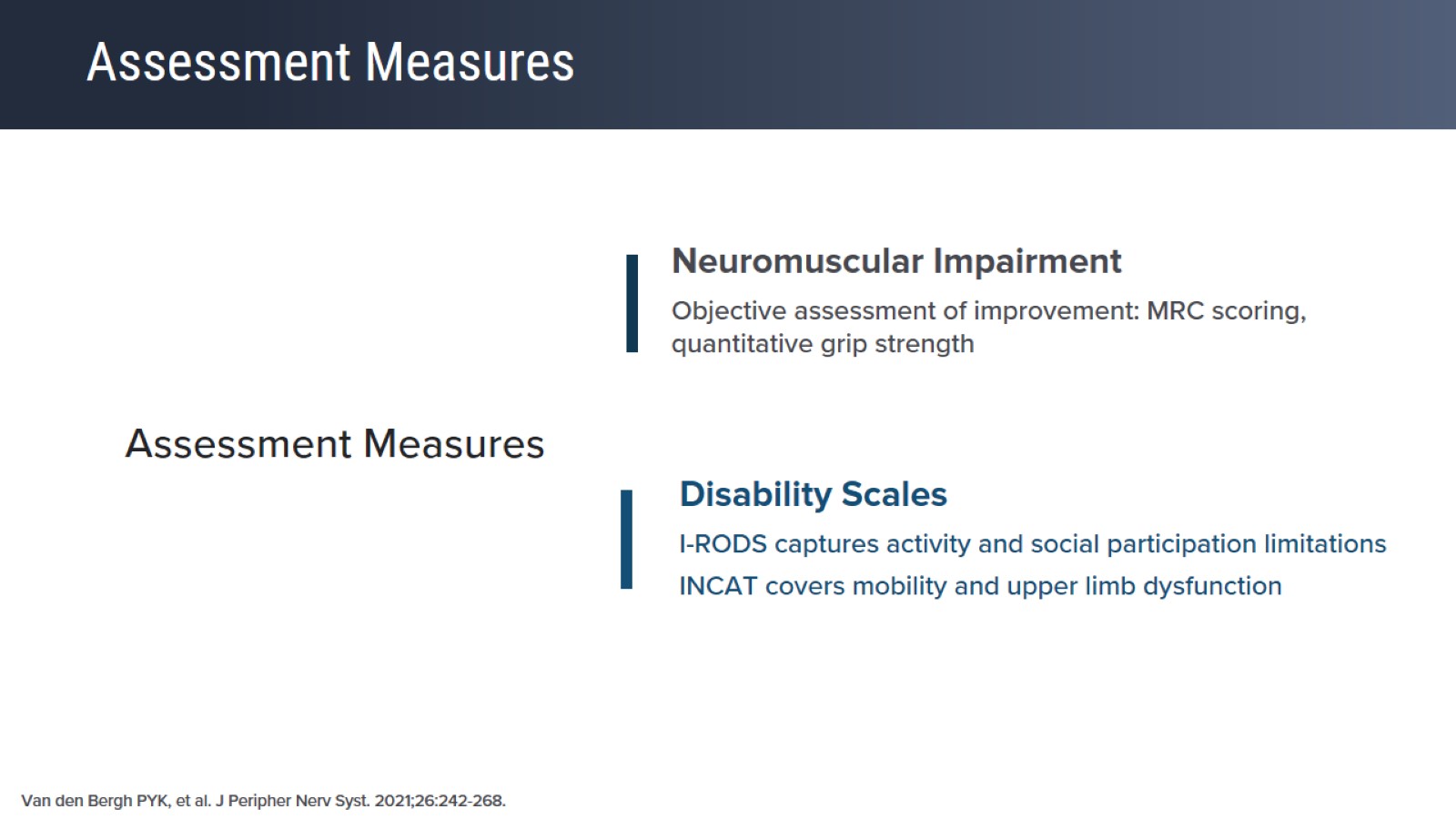 Assessment Measures
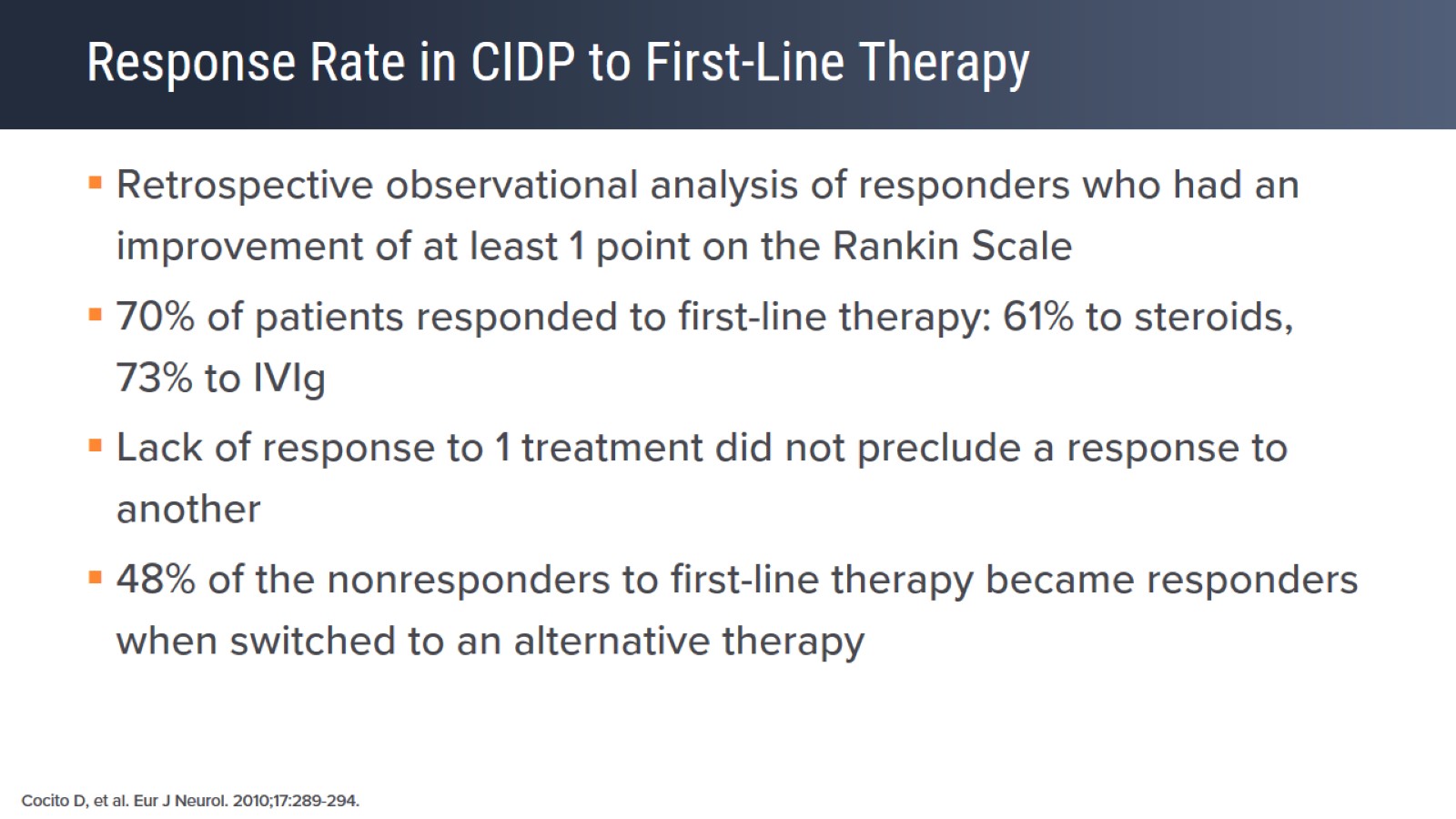 Response Rate in CIDP to First-Line Therapy
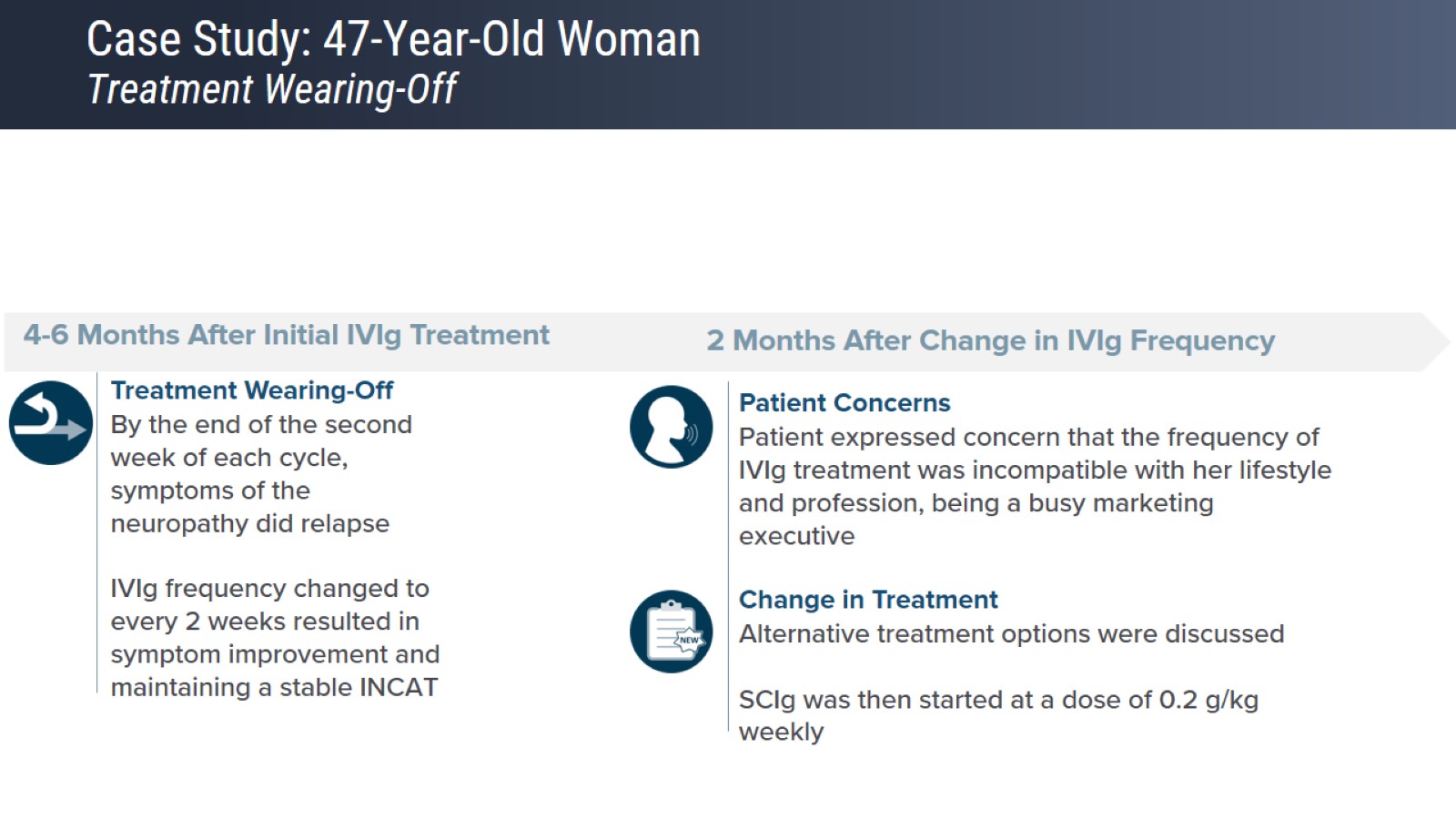 Case Study: 47-Year-Old WomanTreatment Wearing-Off
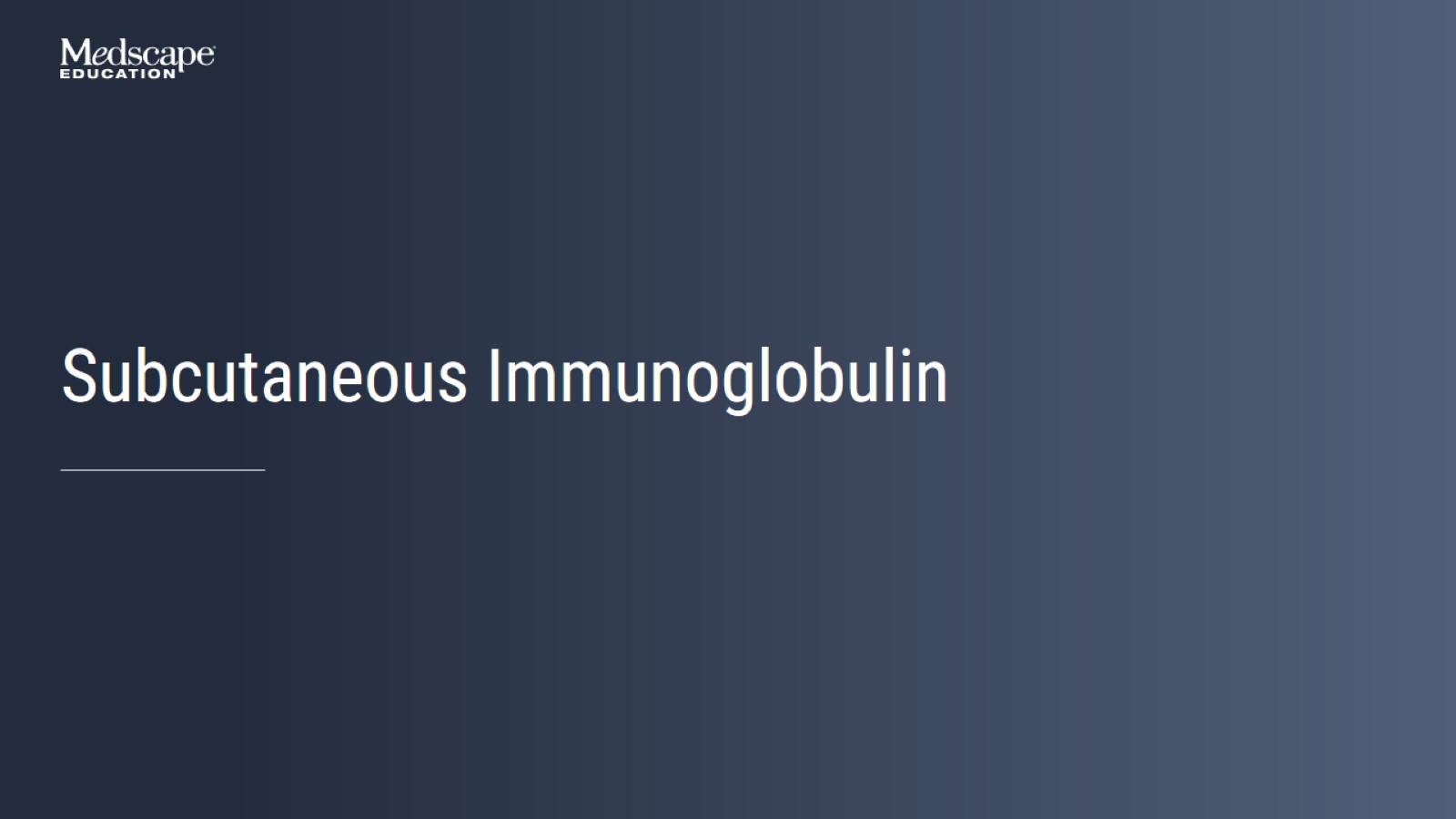 Subcutaneous Immunoglobulin
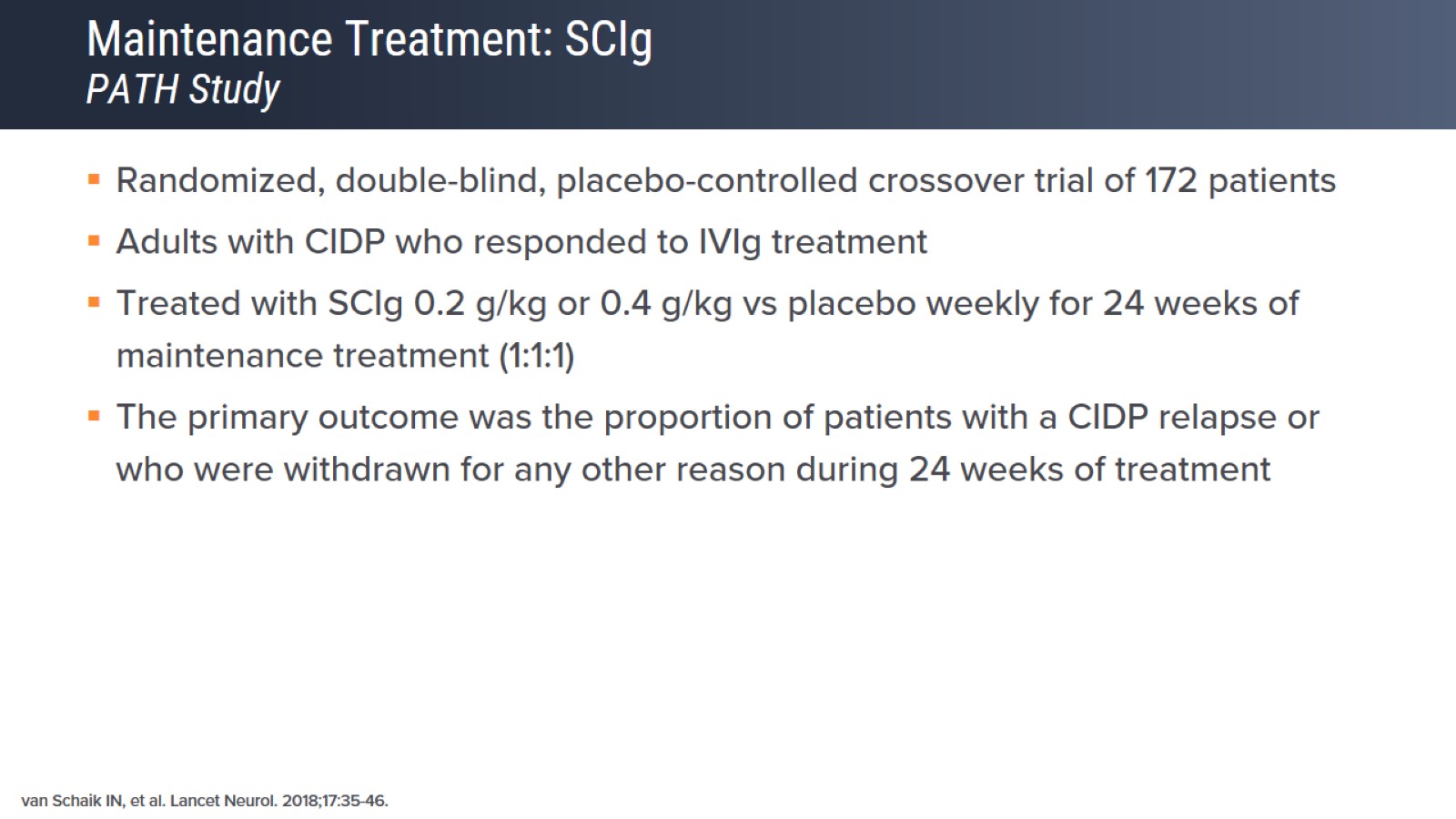 Maintenance Treatment: SCIgPATH Study
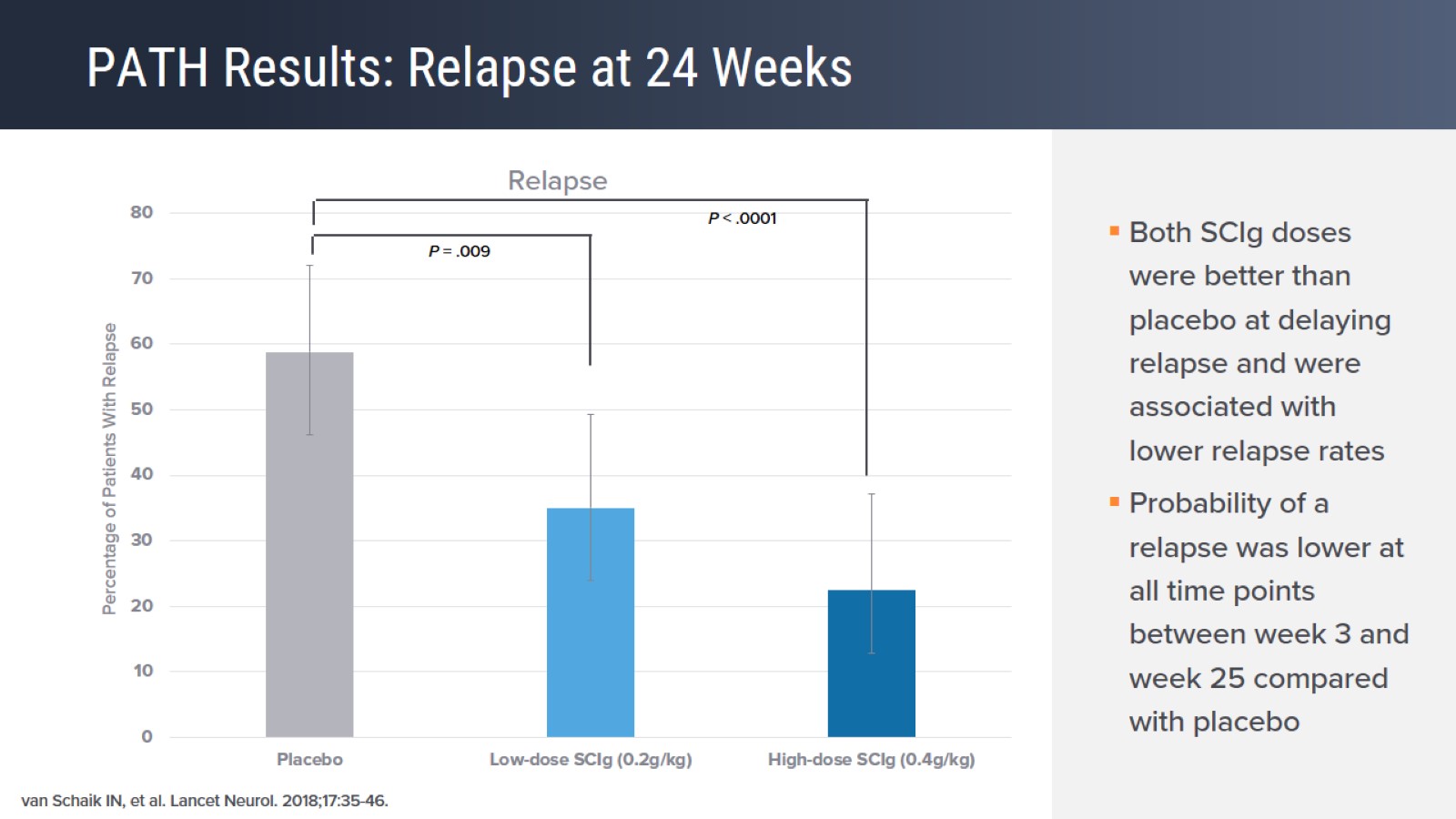 PATH Results: Relapse at 24 Weeks
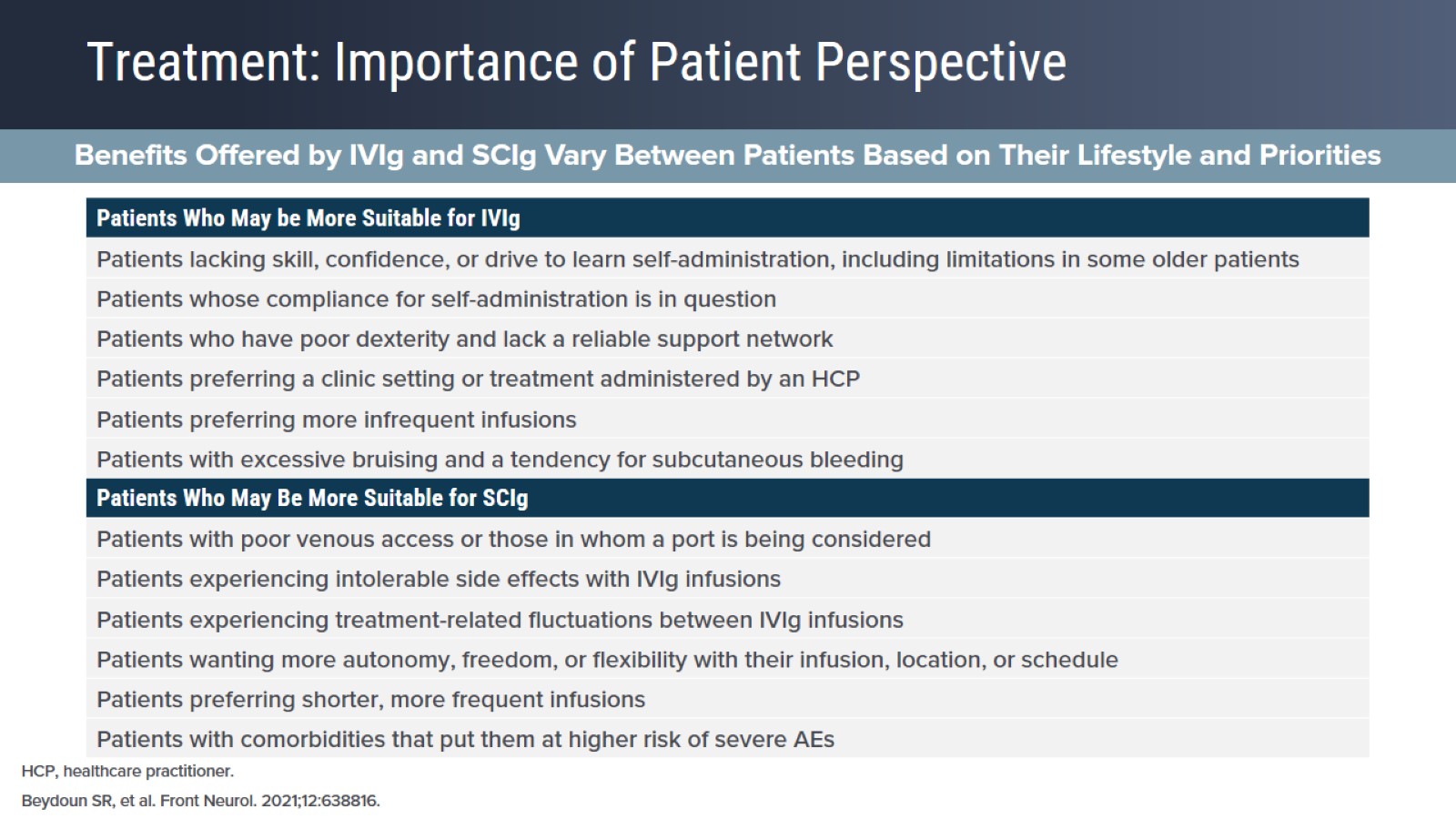 Treatment: Importance of Patient Perspective
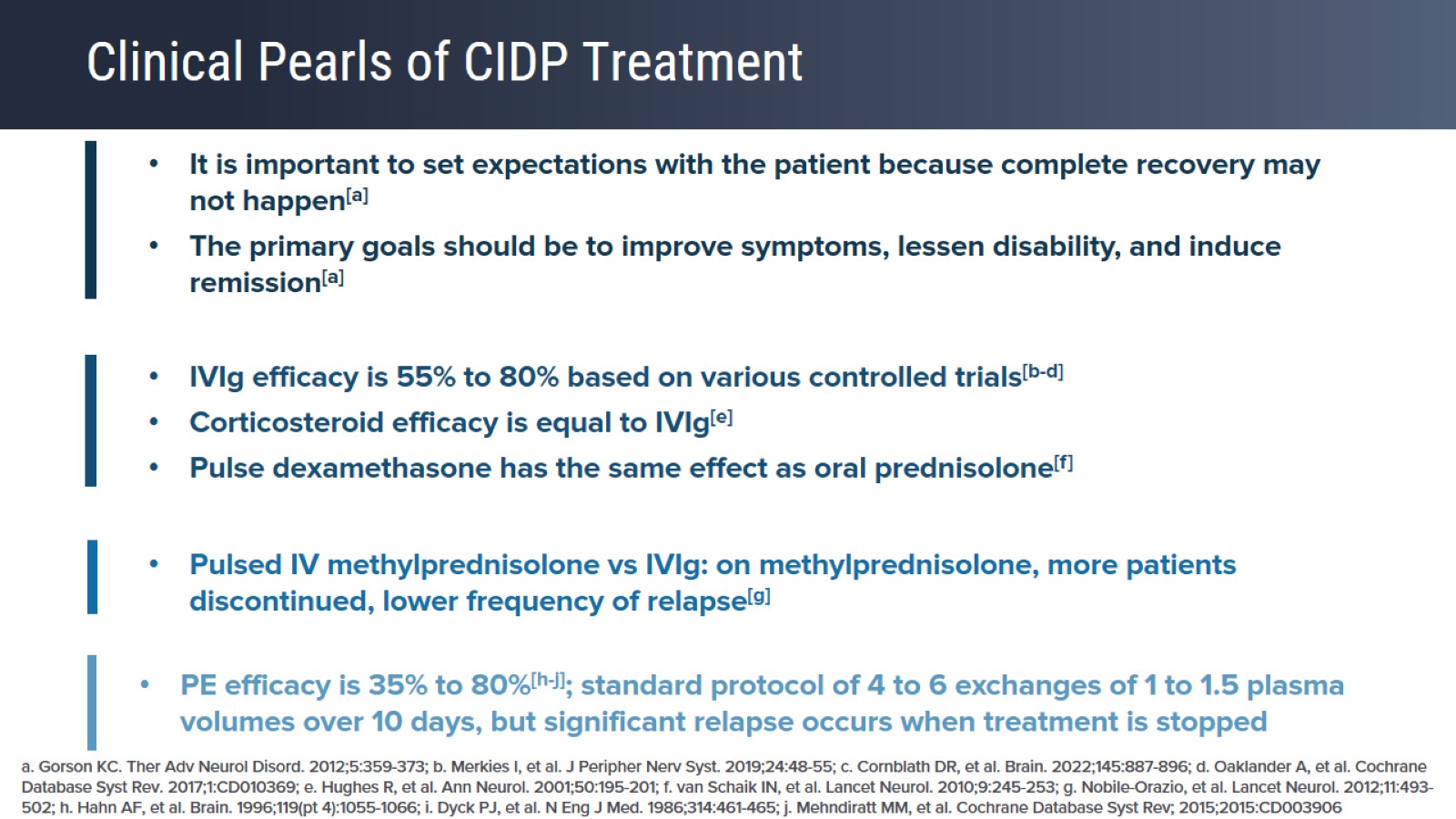 Clinical Pearls of CIDP Treatment
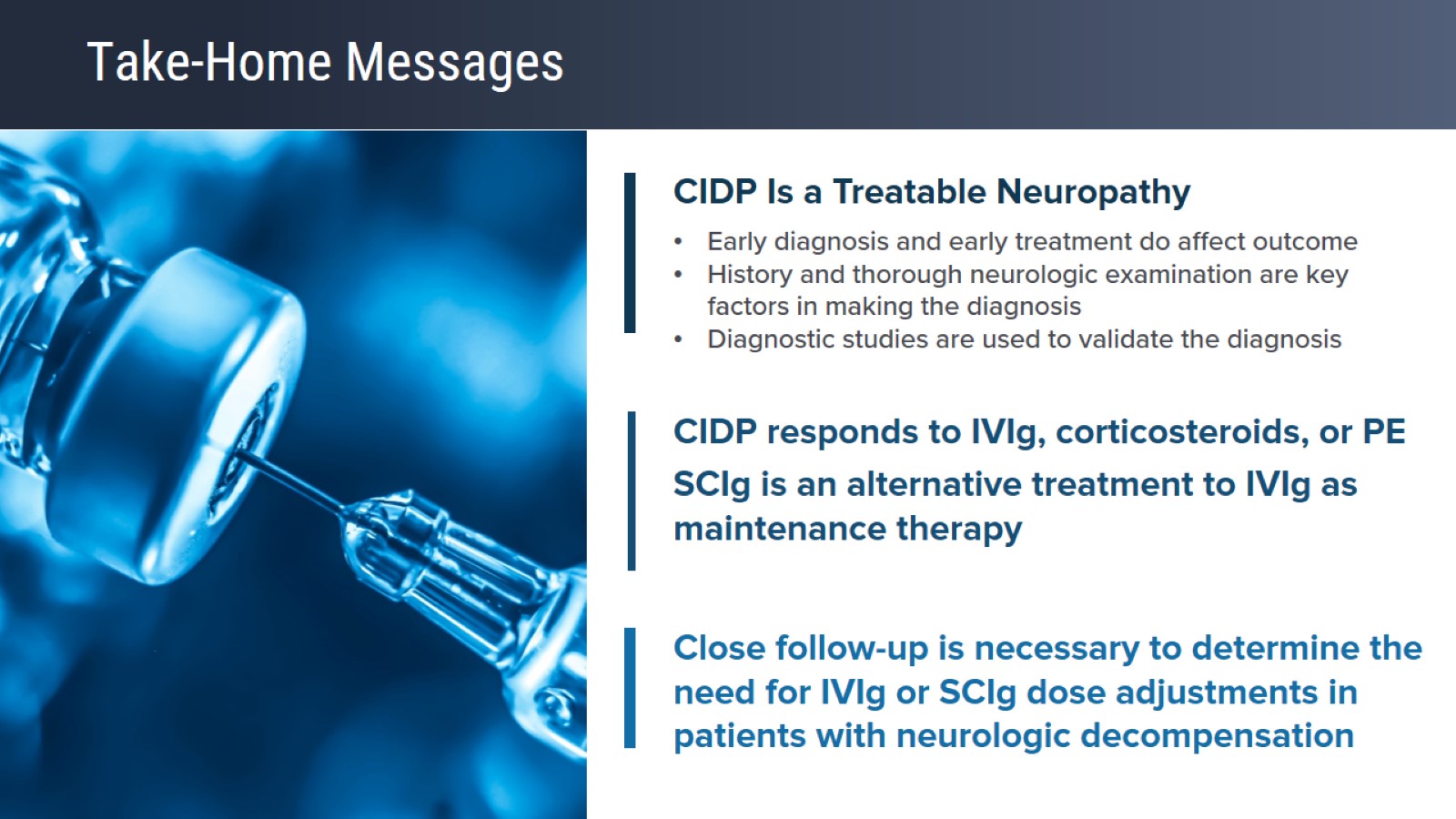 Take-Home Messages
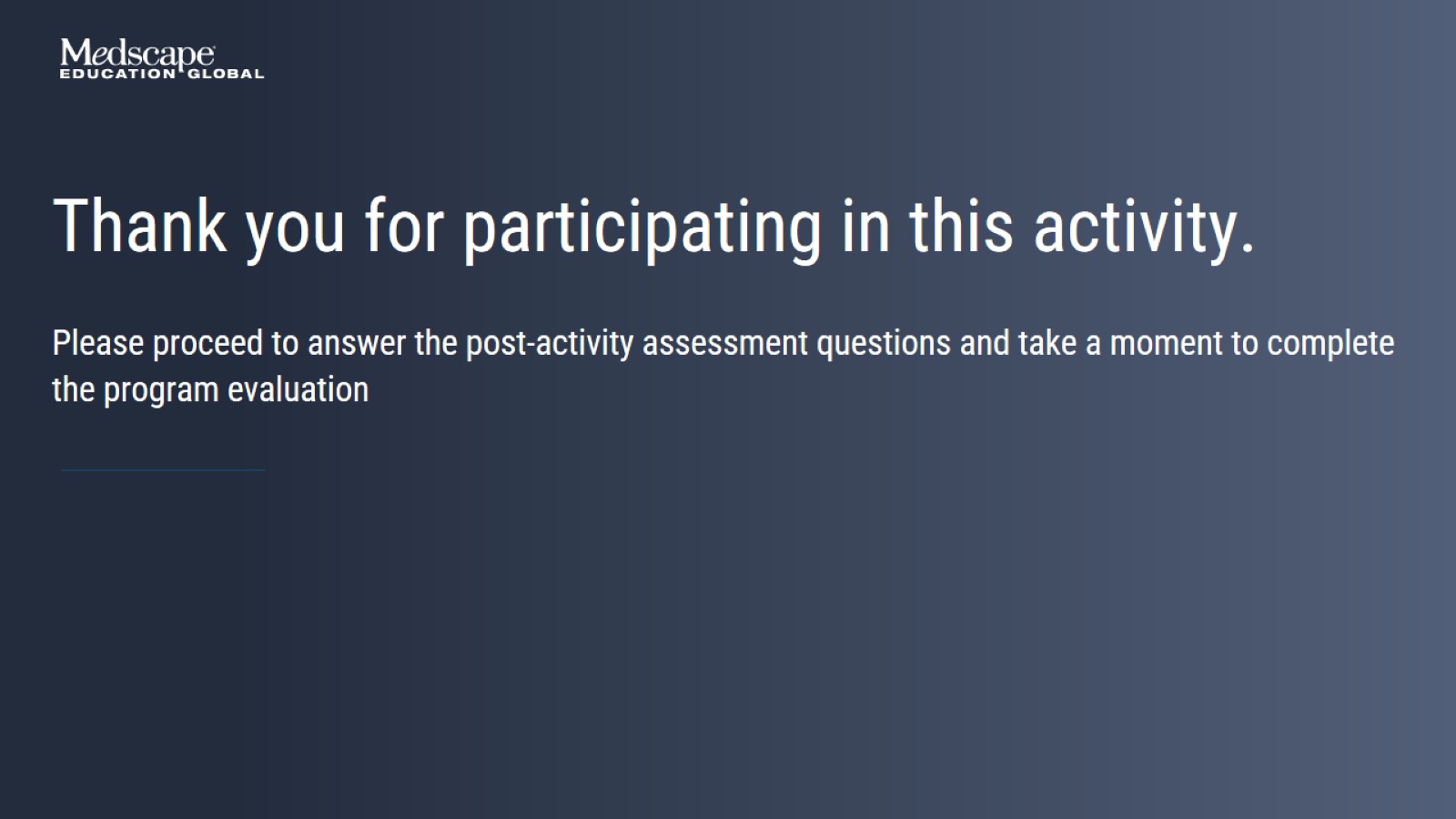 Thank you for participating in this activity.